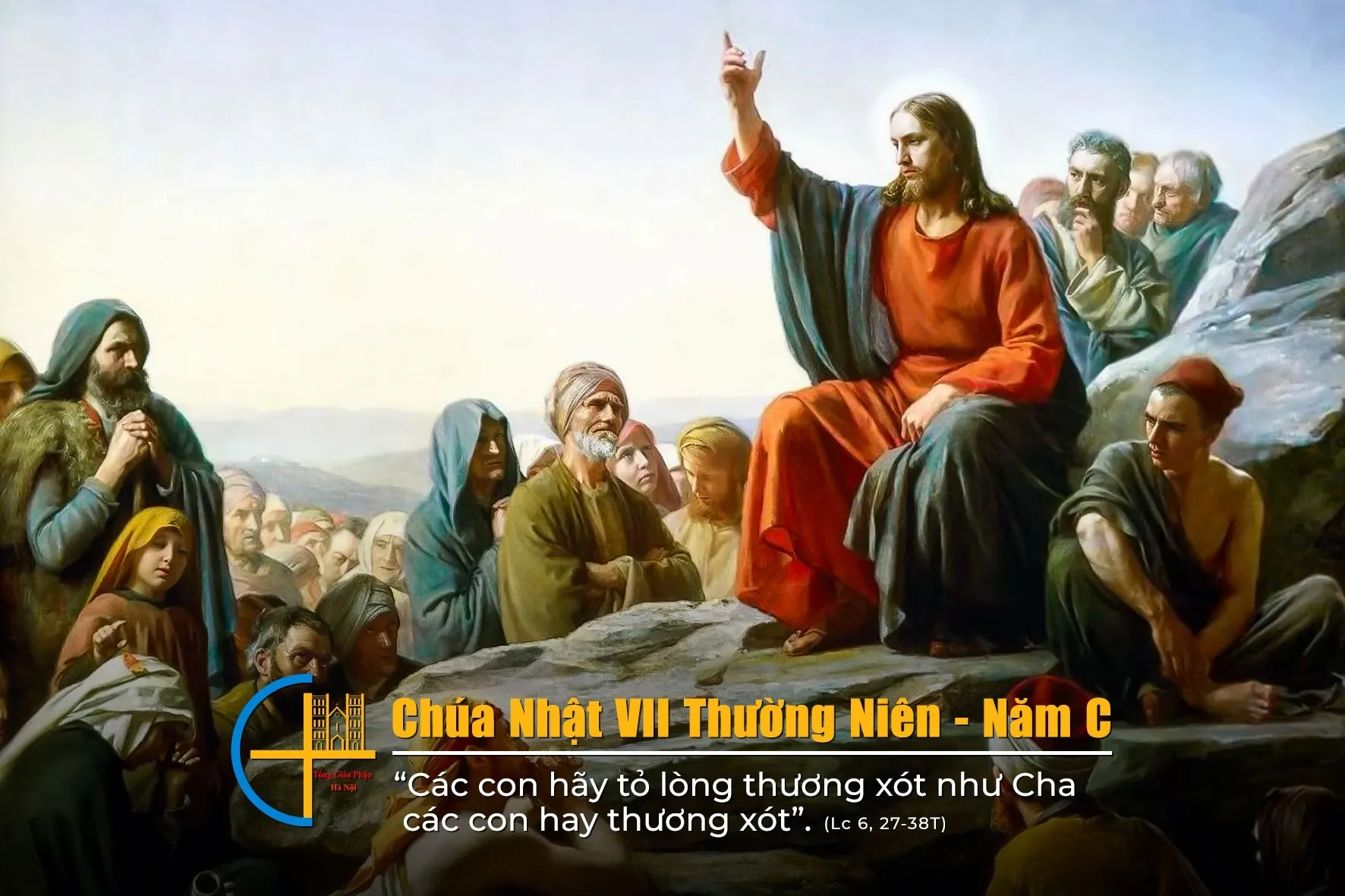 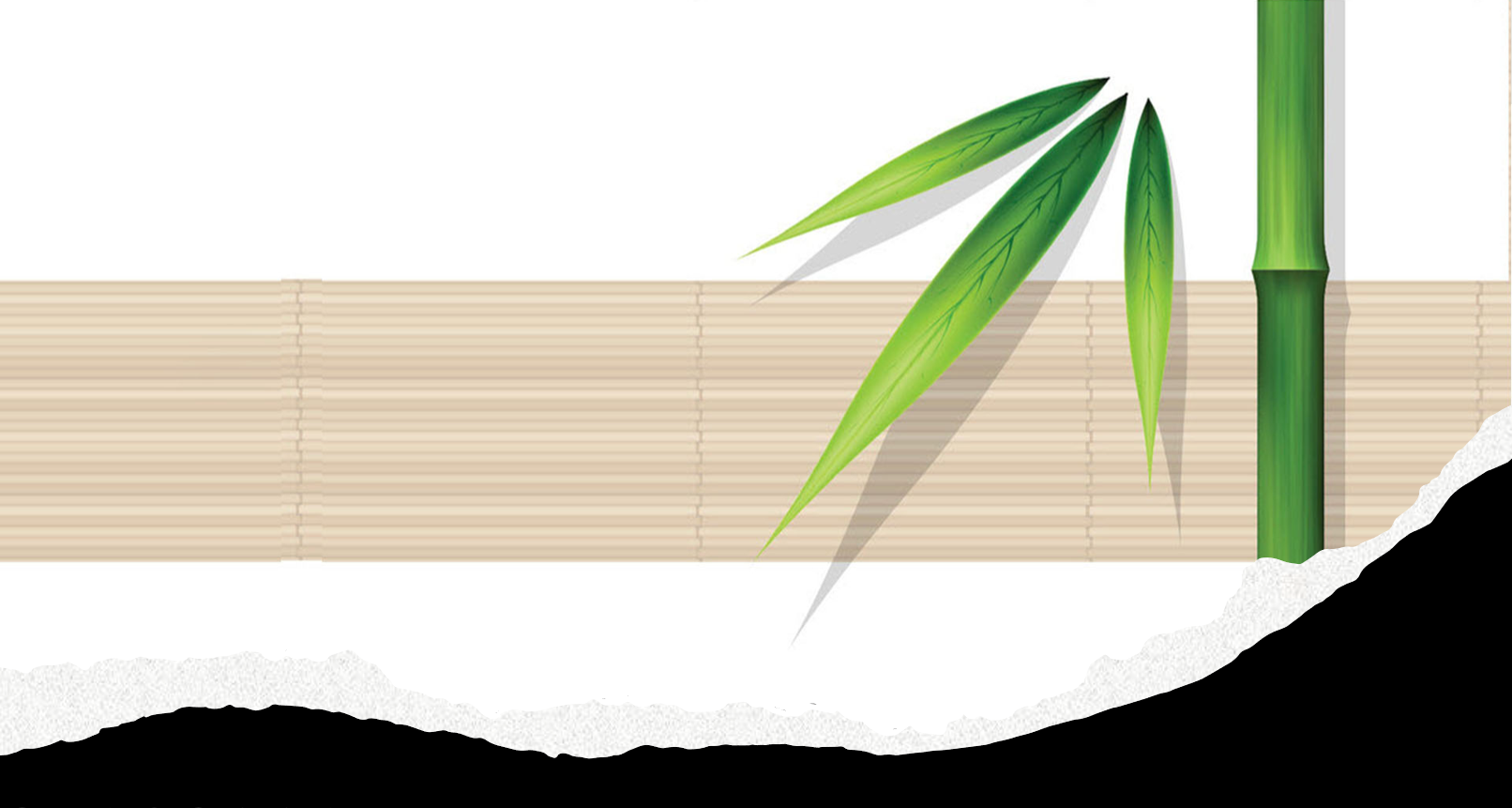 ÐẾN TRƯỚC NHAN NGÀI
Ngọc Linh
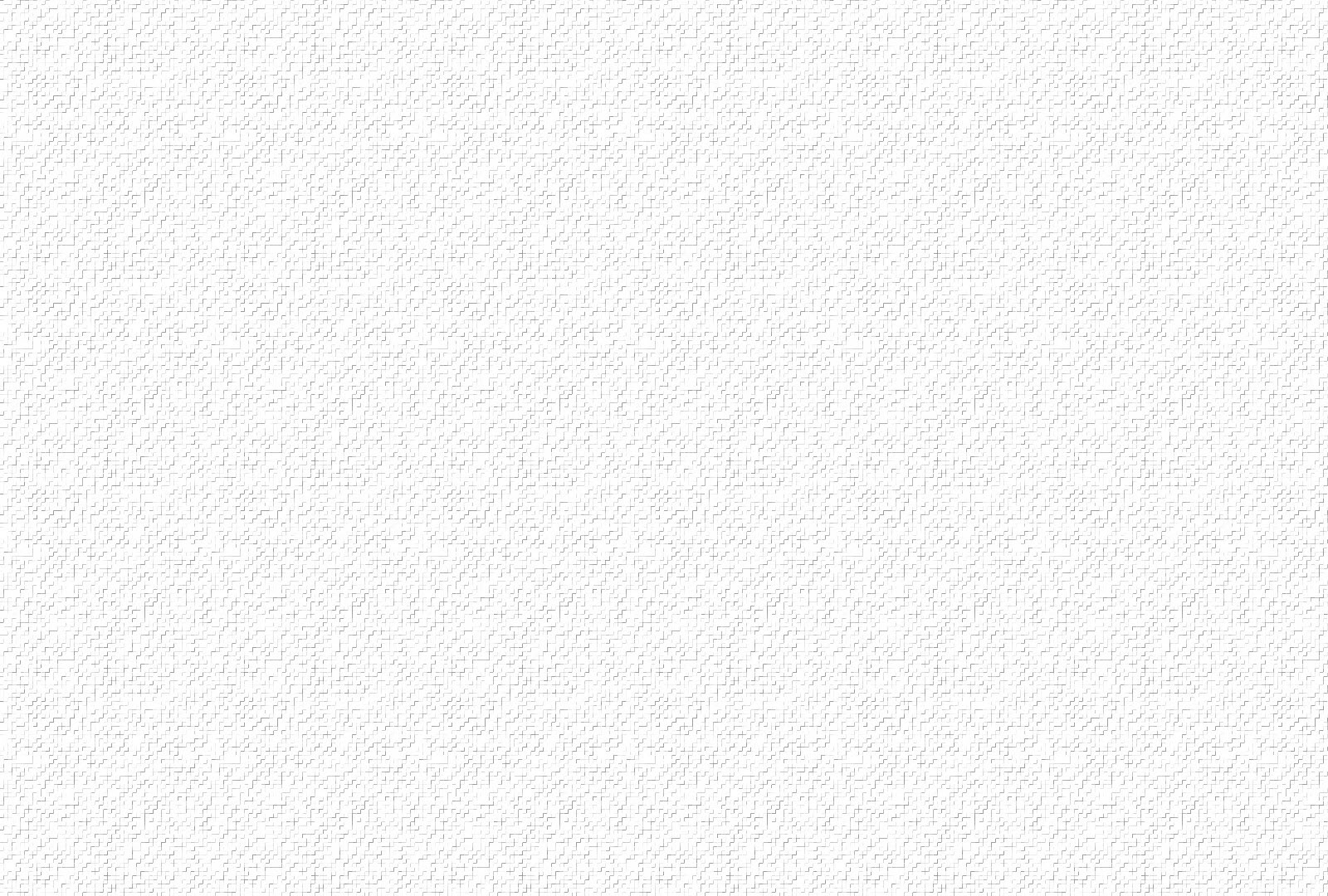 ÐK: Hãy đến trước nhan Ngài. Hồn ơi reo lên ý thơ, đàn ơi vang lên tiếng tơ ca mừng Vua Chí Thánh. Hãy đến trước nhan Ngài. Cùng tôn vinh Thiên Chúa ta là Vua trên muôn các Vua danh Ngài luôn vững bền.
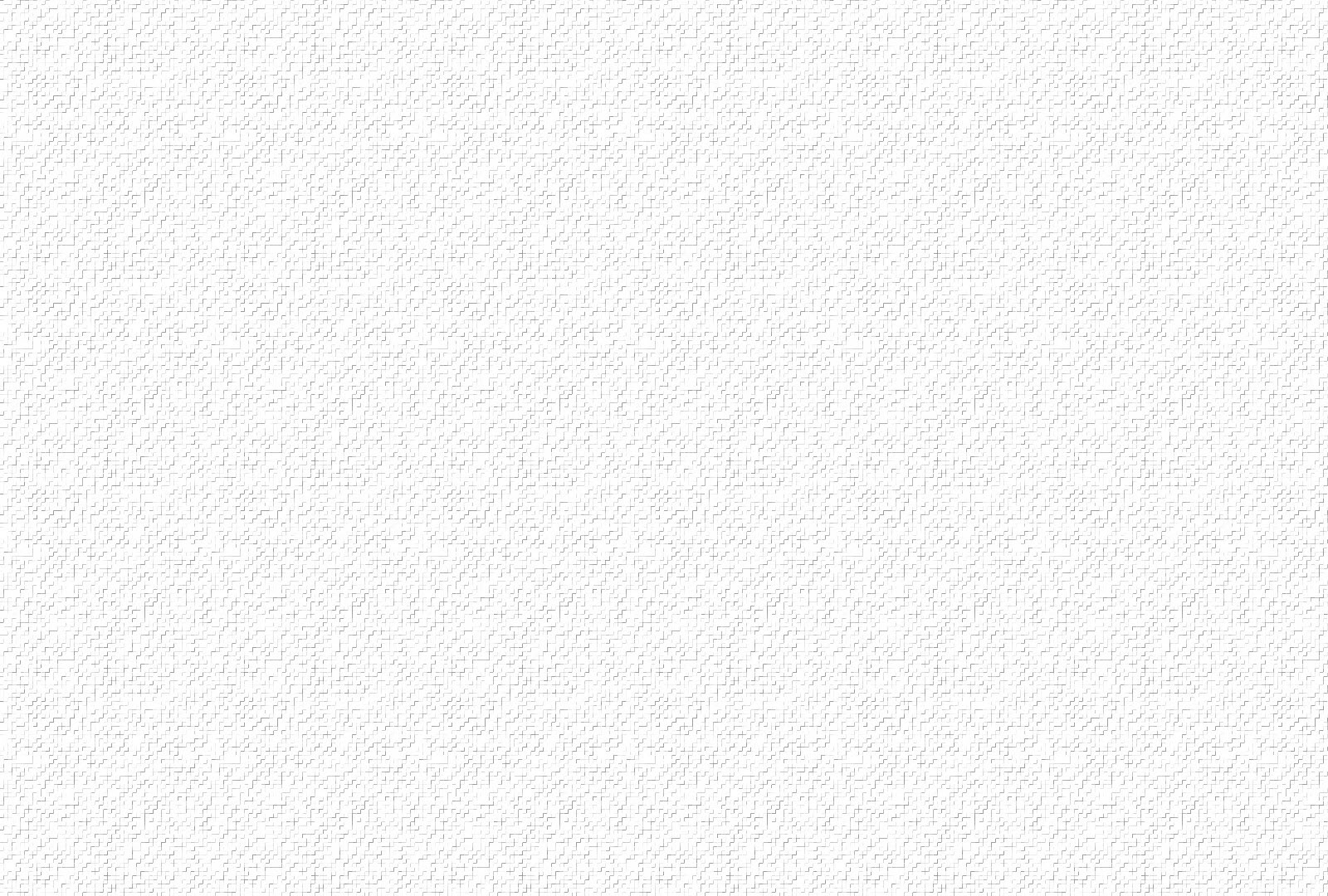 1. Hãy ca khen Ngài tình Chúa thật khôn sánh trung tín vượt ngàn mây, công lý vững bền nguồn suối hồng ân chan chứa mọi nơi.
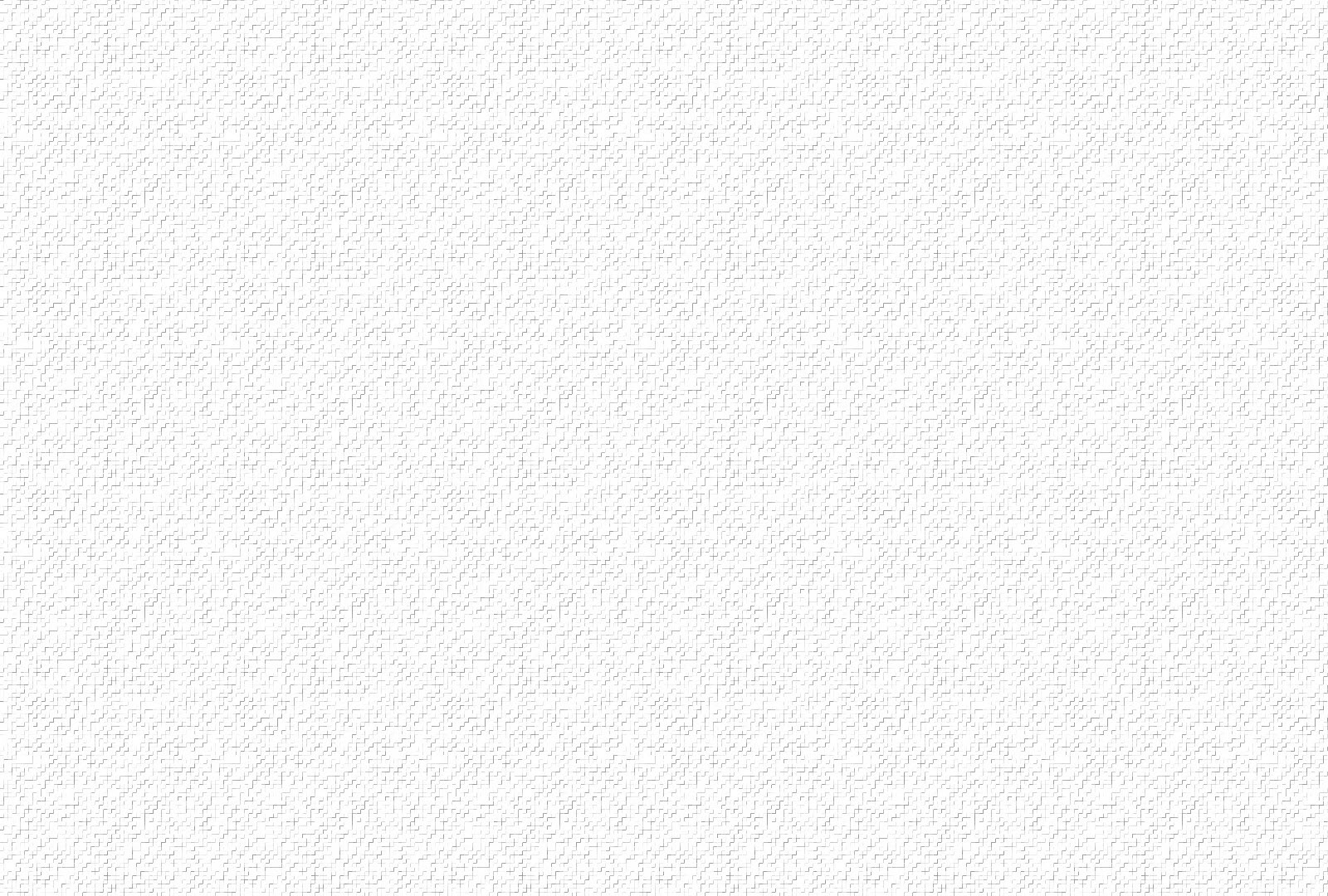 ÐK: Hãy đến trước nhan Ngài. Hồn ơi reo lên ý thơ, đàn ơi vang lên tiếng tơ ca mừng Vua Chí Thánh. Hãy đến trước nhan Ngài. Cùng tôn vinh Thiên Chúa ta là Vua trên muôn các Vua danh Ngài luôn vững bền.
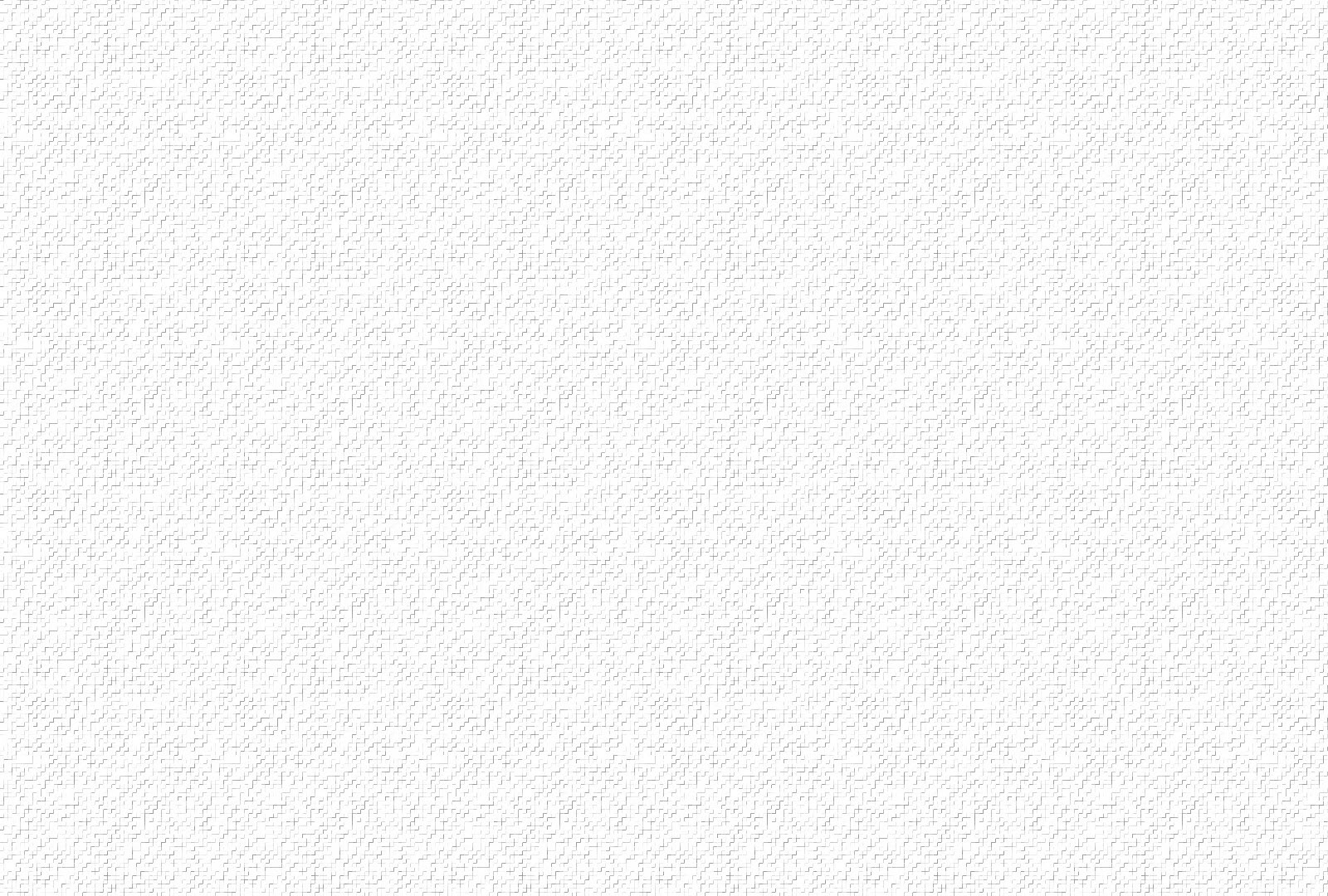 2. Hỡi muôn tâm hồn đặt vững niềm tin Chúa. Chúa sẽ chẳng bỏ rơi. Chúa sẽ chẳng rời. Ngài mãi một niềm ưu ái chở che.
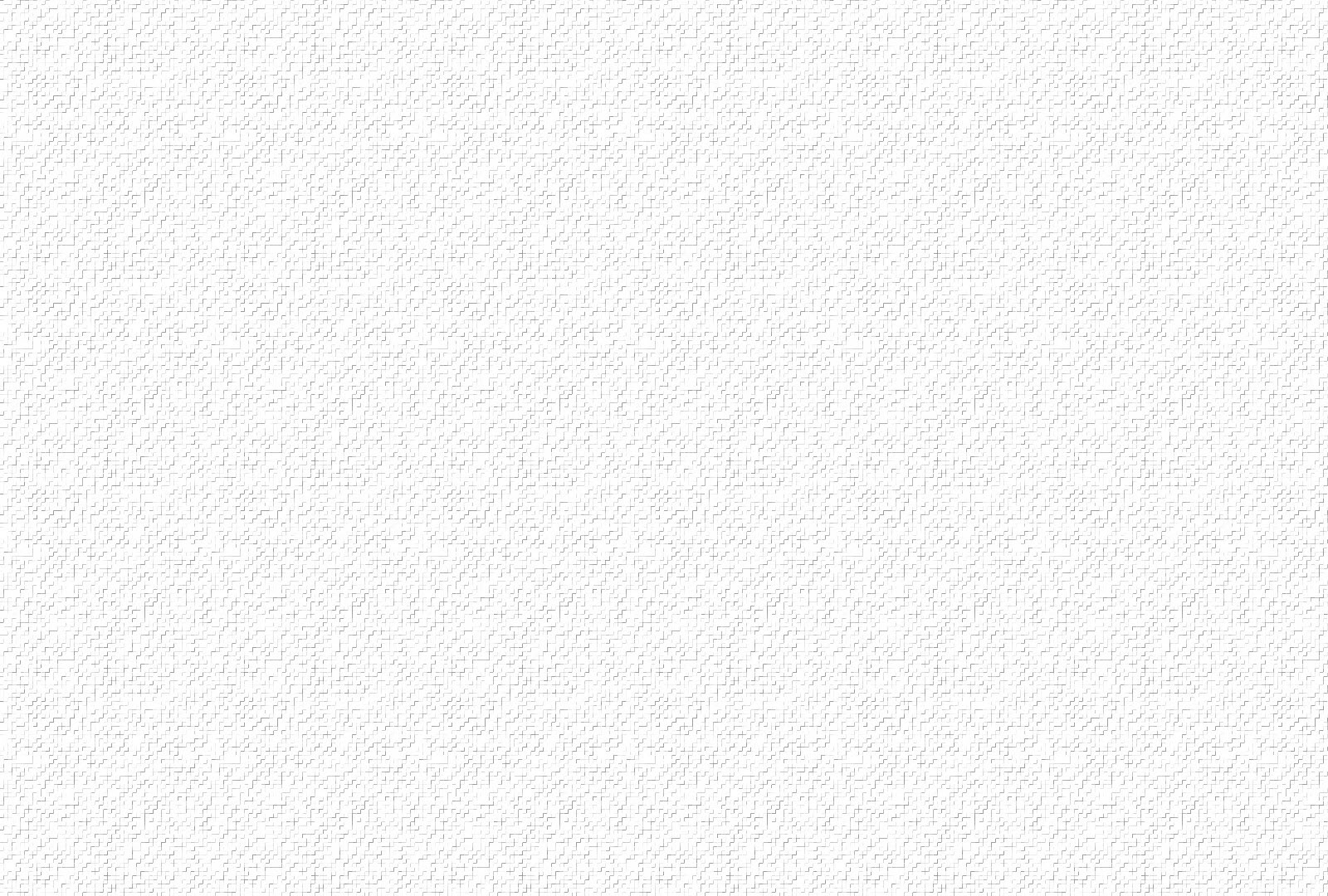 ÐK: Hãy đến trước nhan Ngài. Hồn ơi reo lên ý thơ, đàn ơi vang lên tiếng tơ ca mừng Vua Chí Thánh. Hãy đến trước nhan Ngài. Cùng tôn vinh Thiên Chúa ta là Vua trên muôn các Vua danh Ngài luôn vững bền.
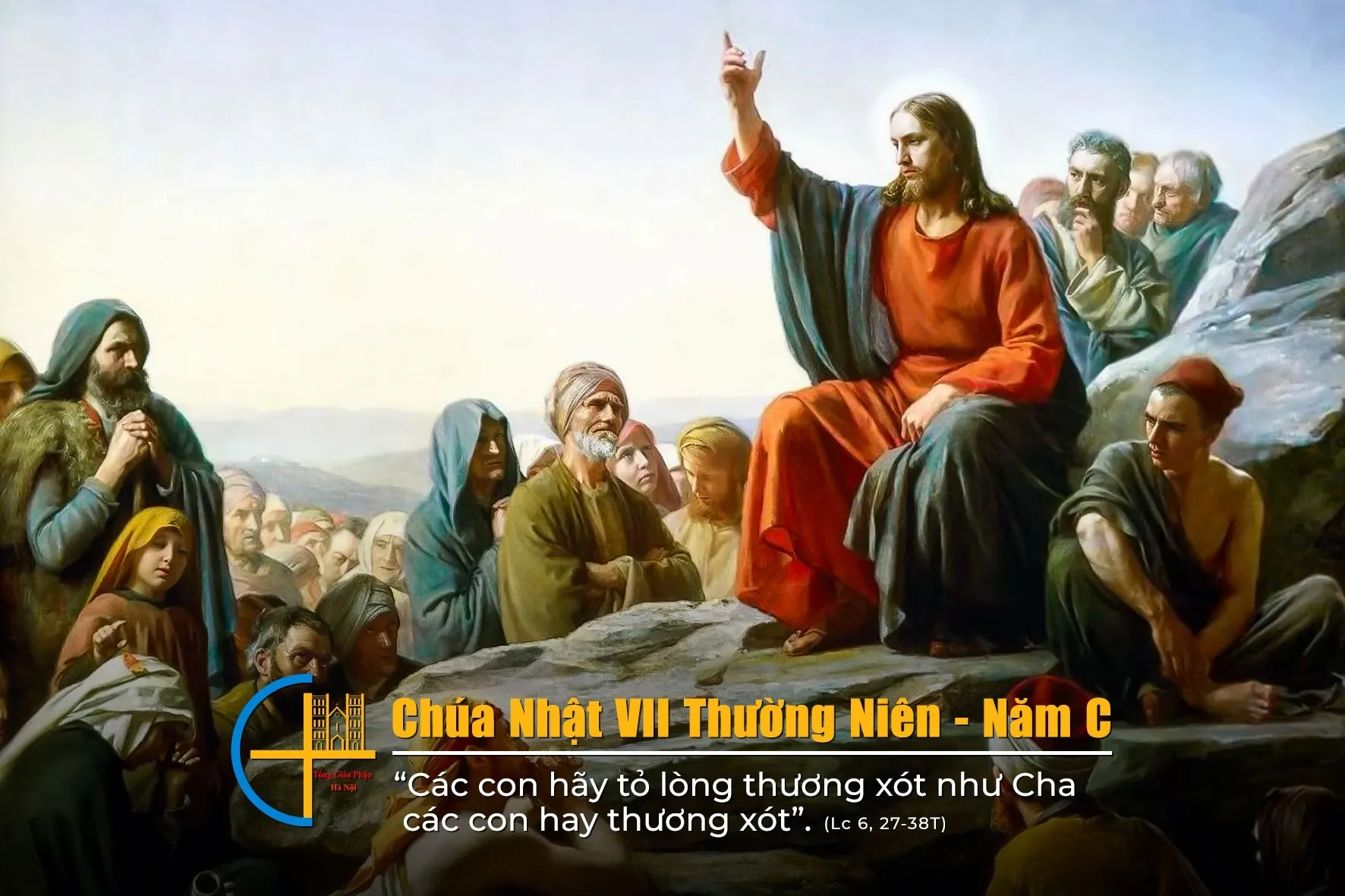 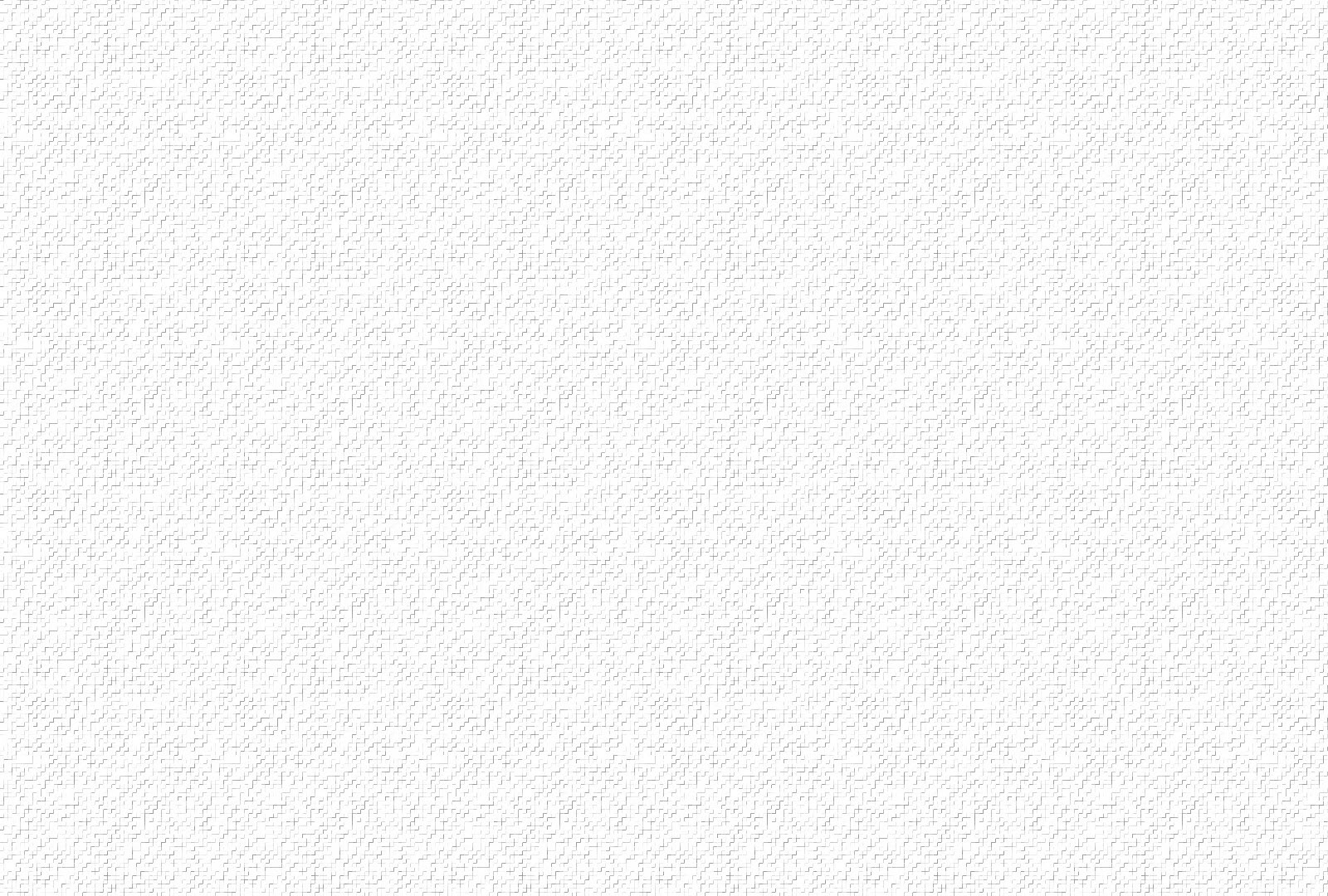 ĐÁP CA
Chúa là Đấng từ bi nhân hậu.
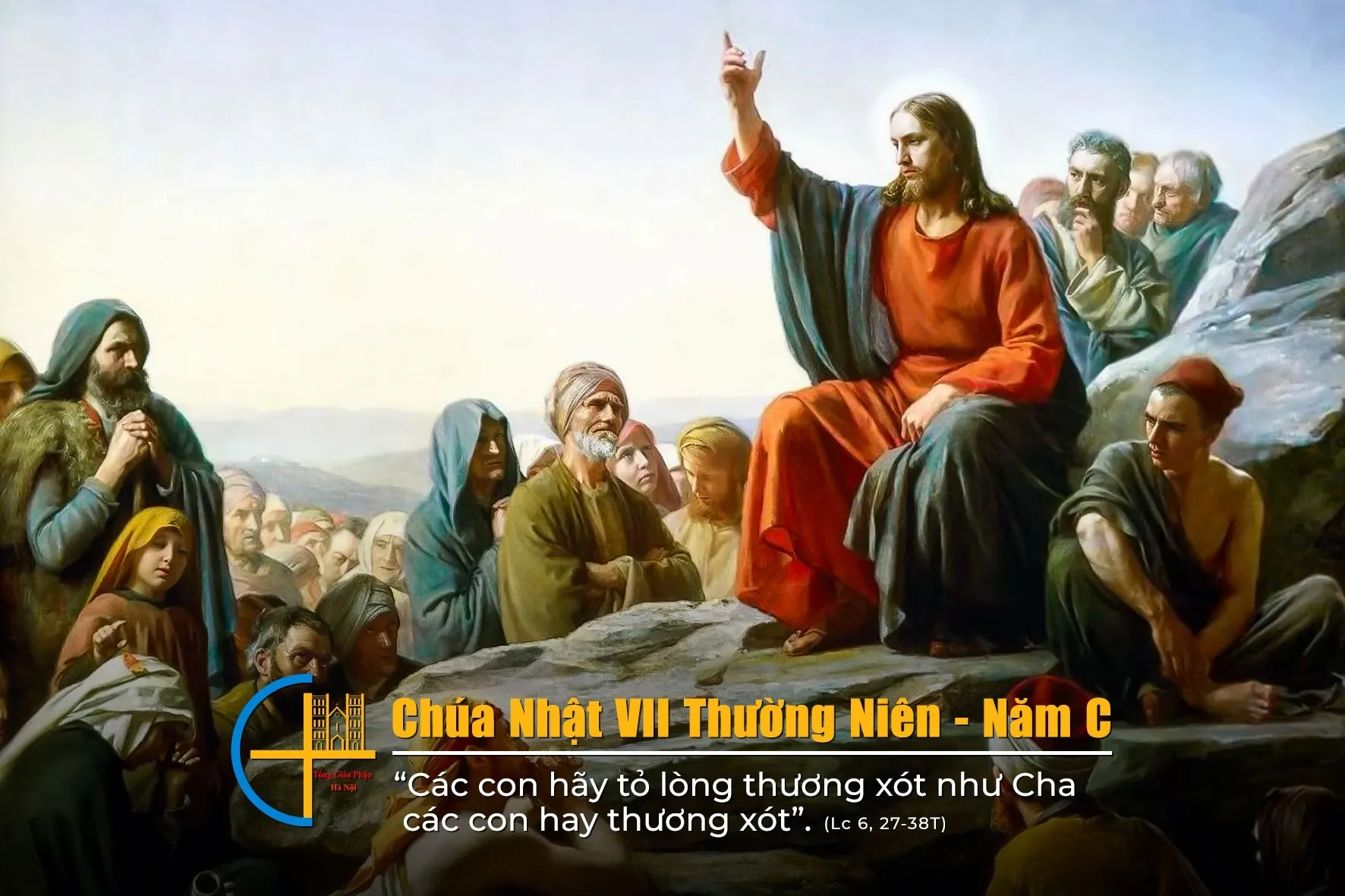 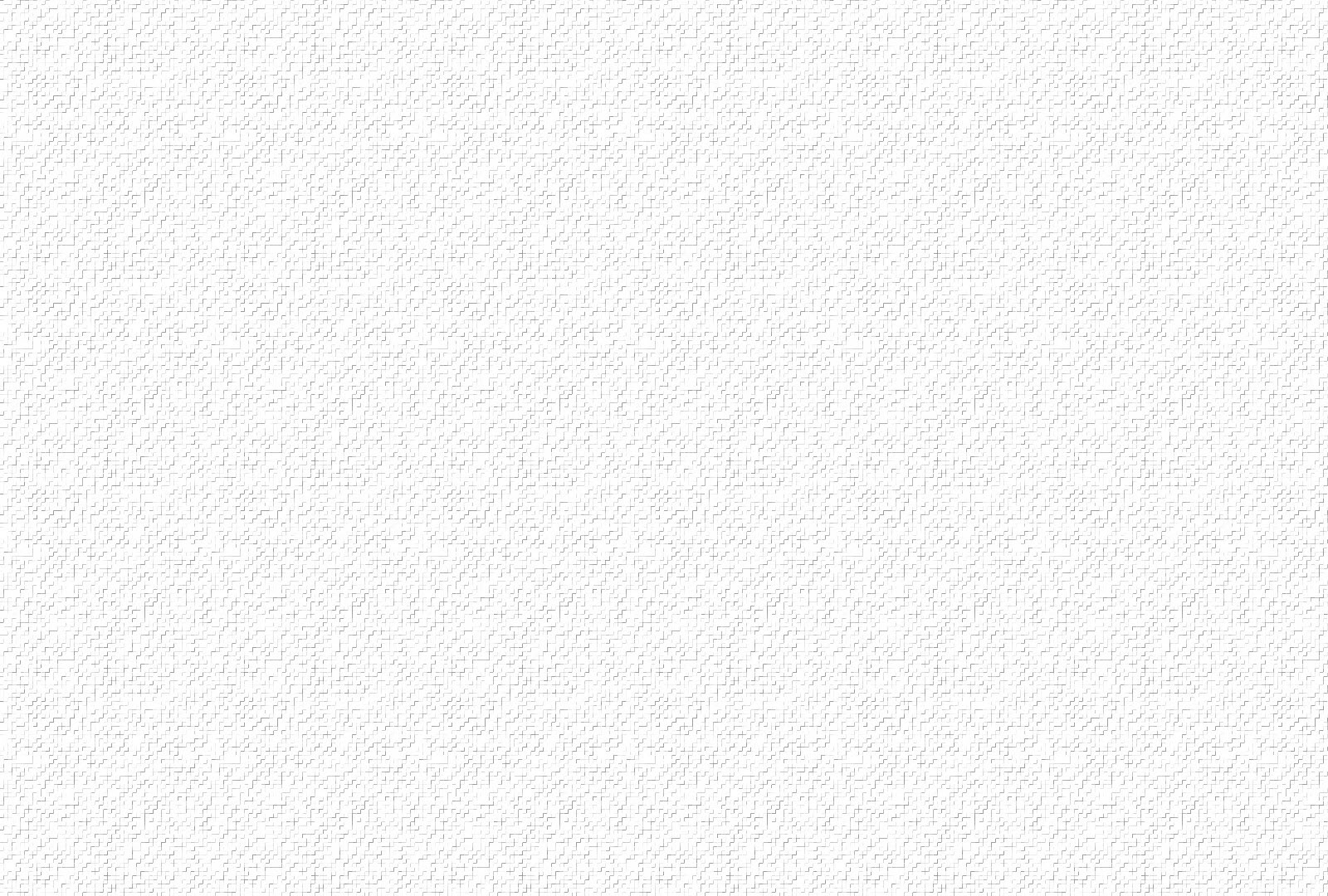 ALLELUIA
Chúa nói: Thầy ban cho các con một điều răn mới là các con hãy yêu thương nhau như Thầy yêu thương các con.
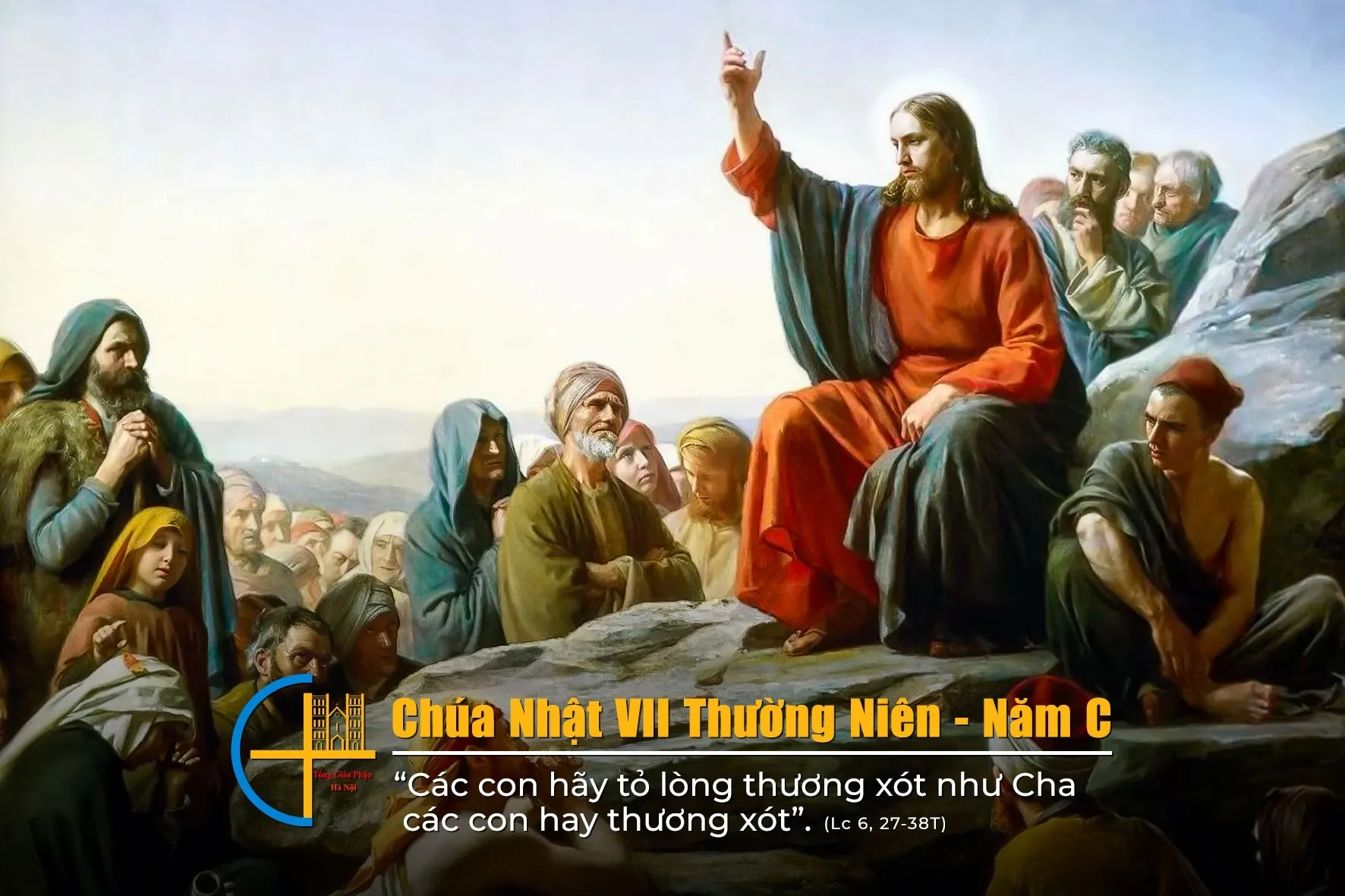 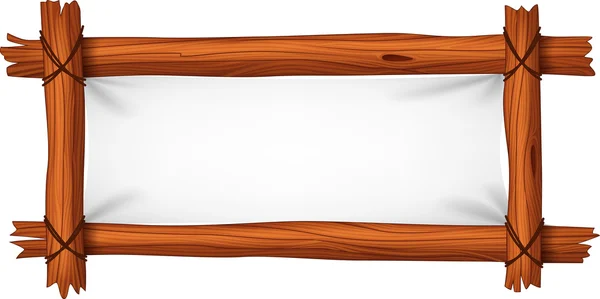 BÁNH THƠM NHO LÀNH 
Đinh Công Huỳnh
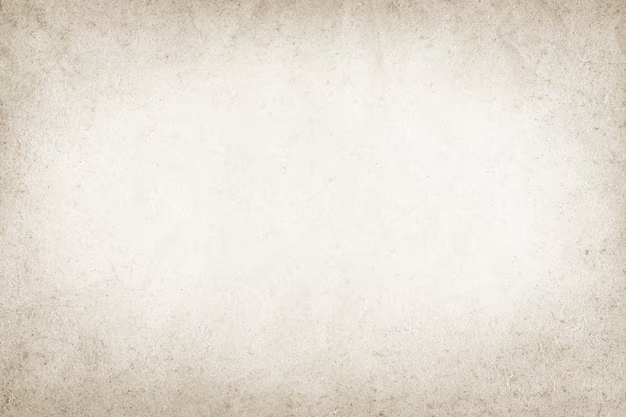 ĐK: Dâng lên Ngài bằng tấm bánh này tấm bánh này bằng giọt mồ hôi, bánh miến này bằng từng lao công của con người ngày đêm lao khó xin dâng lên làm lễ vật kính tiến Chúa bằng hết tâm hồn cho đẹp lòng Chúa ơi.
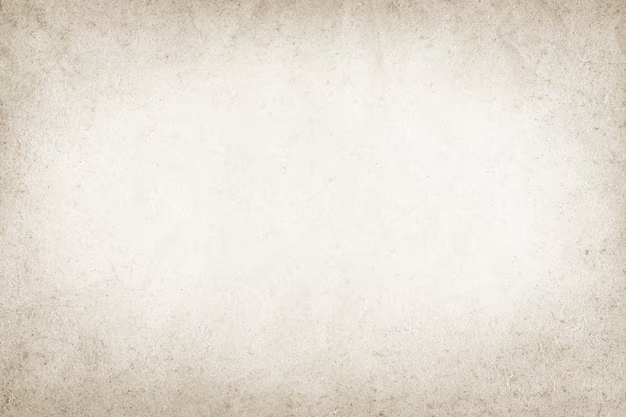 1. Cúi xin Ngài đón nhận của lễ con dâng, nho và bánh này kết tựu hoa trái đơm hương. Tháng ngày nặng trĩu đôi vai, cùng hương trầm dâng tiến lên Ngài.
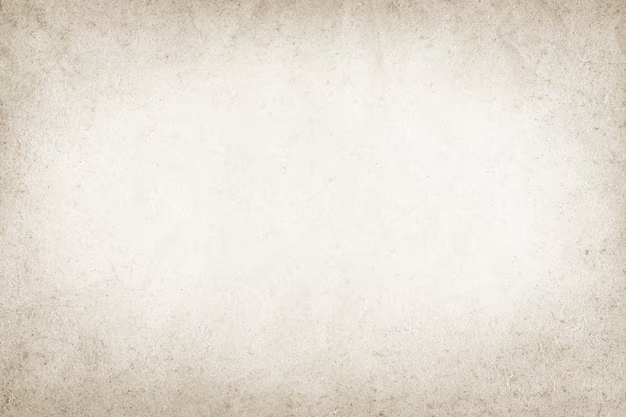 ĐK: Dâng lên Ngài bằng tấm bánh này tấm bánh này bằng giọt mồ hôi, bánh miến này bằng từng lao công của con người ngày đêm lao khó xin dâng lên làm lễ vật kính tiến Chúa bằng hết tâm hồn cho đẹp lòng Chúa ơi.
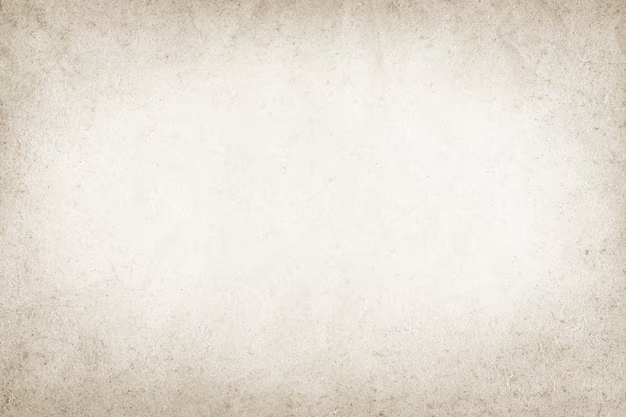 2. Chén cứu độ Chúa đã tận hiến năm xưa, trong mình máu này, máu đào vết tích yêu thương, chỉ vì nặng gánh vai mang tội con người muôn kiếp lưu truyền.
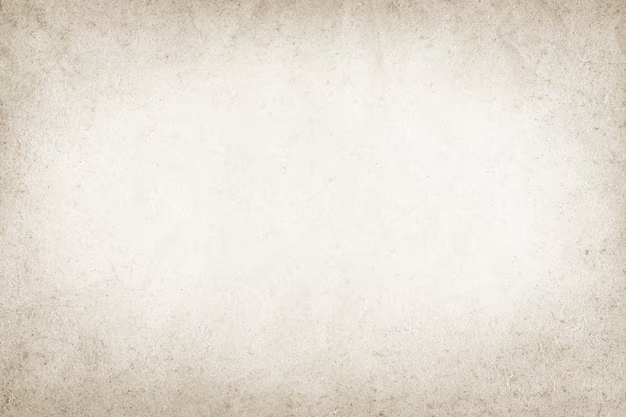 ĐK: Dâng lên Ngài bằng tấm bánh này tấm bánh này bằng giọt mồ hôi, bánh miến này bằng từng lao công của con người ngày đêm lao khó xin dâng lên làm lễ vật kính tiến Chúa bằng hết tâm hồn cho đẹp lòng Chúa ơi.
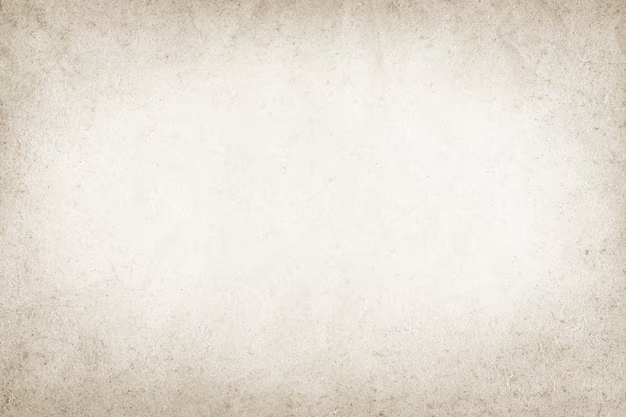 3. Chén đắng này xin Ngài xẻ bớt cho con, thông phần đau khổ với Ngài gánh lấy đau thương, để đền tội lỗi con đây, nguyện xin Ngài nhận lấy tim con.
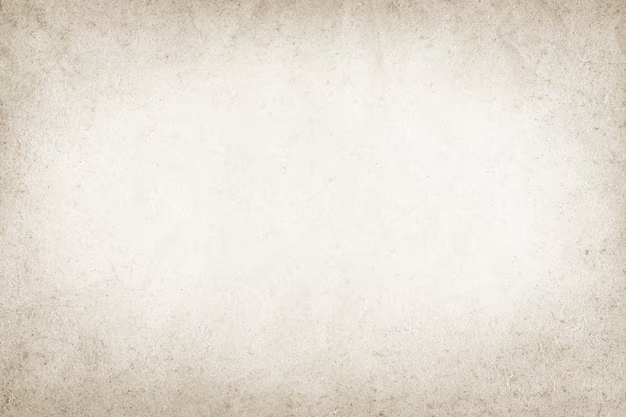 ĐK: Dâng lên Ngài bằng tấm bánh này tấm bánh này bằng giọt mồ hôi, bánh miến này bằng từng lao công của con người ngày đêm lao khó xin dâng lên làm lễ vật kính tiến Chúa bằng hết tâm hồn cho đẹp lòng Chúa ơi.
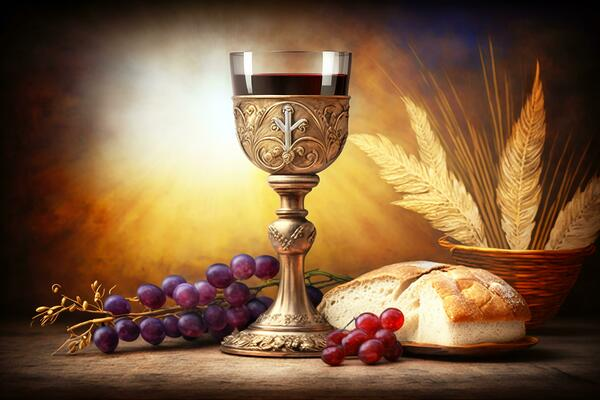 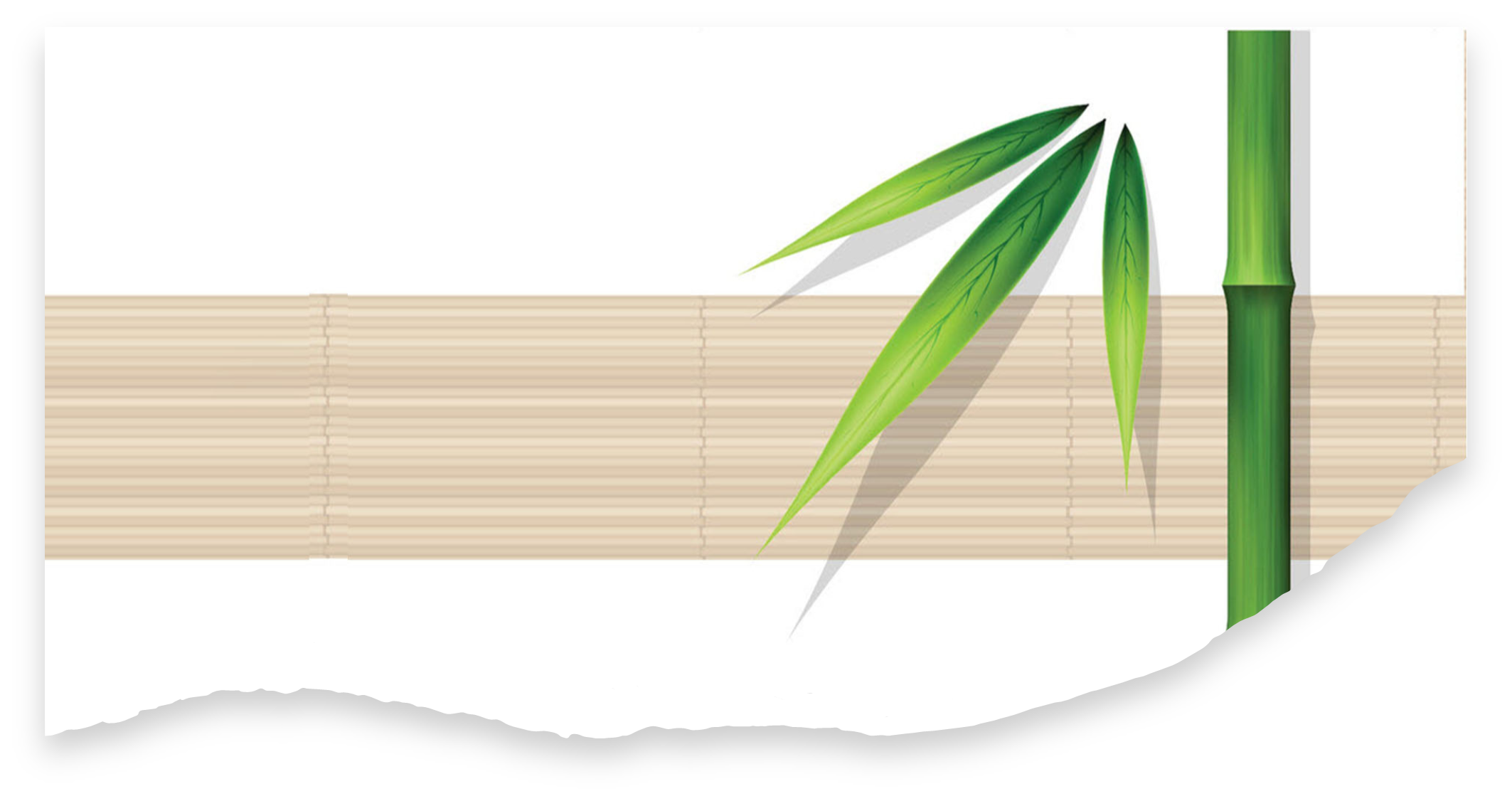 BAO LA TÌNH CHÚA
Tác giả: Giang Ân
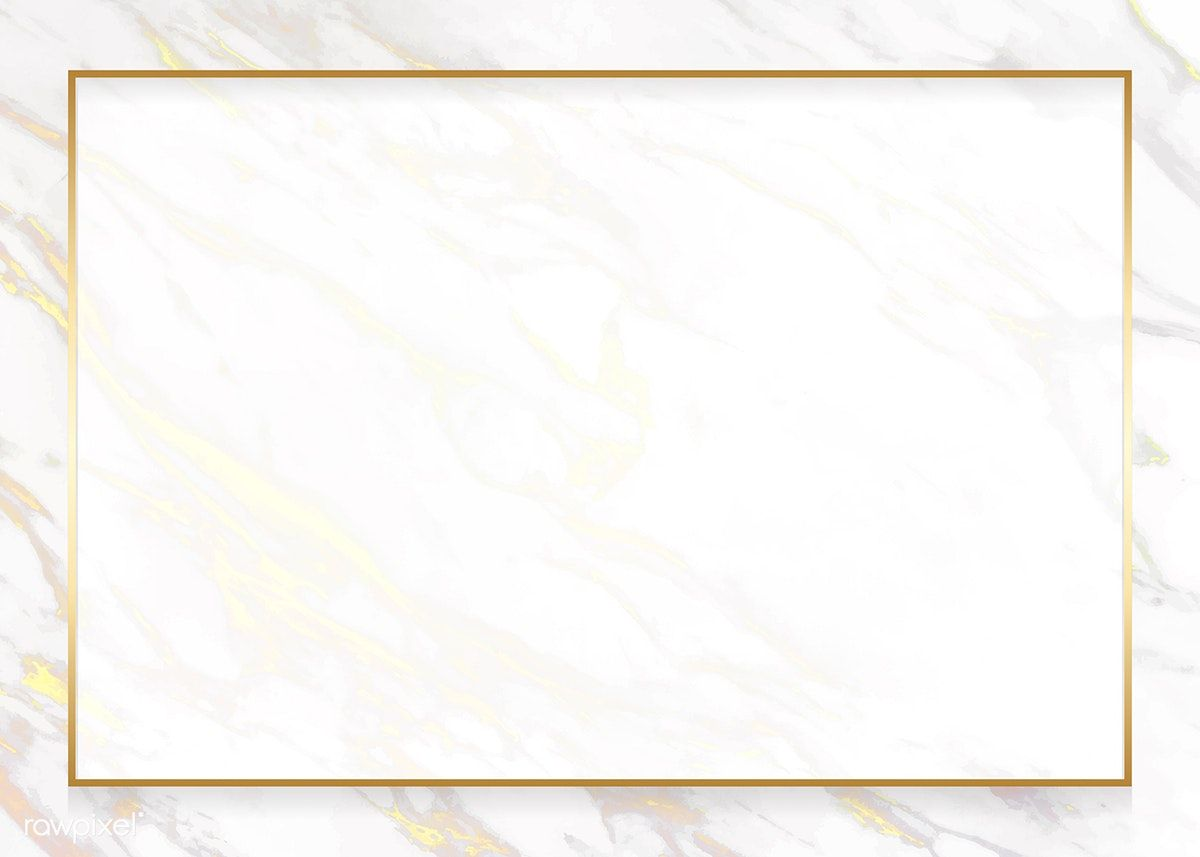 1. Bao la tình Chúa yêu con, mênh mông như biển Thái Bình, dạt dào như ngàn con sóng, vỗ về năm tháng đời con. Tình Ngài như mưa đỉnh núi, suốt đời tuôn đổ dạt dào. Một tình yêu vô biên, một tình yêu vô biên.
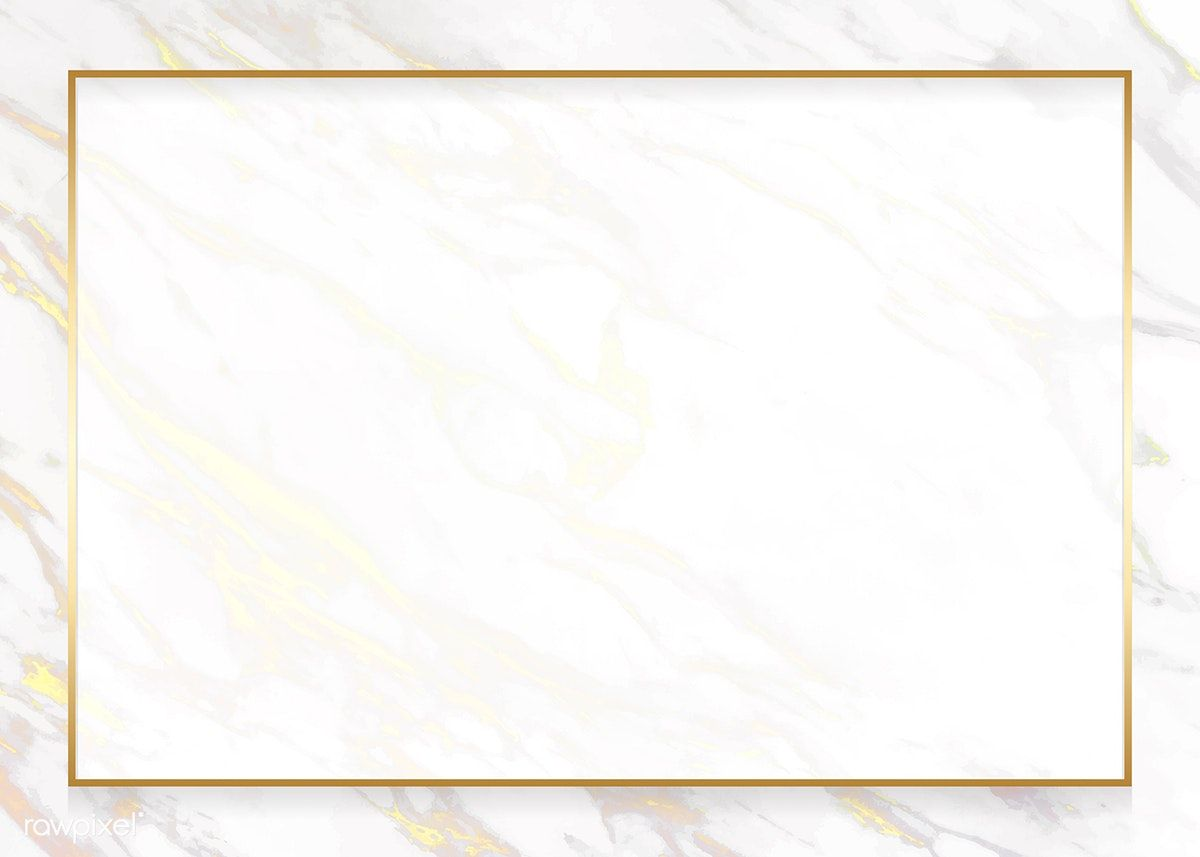 ĐK. Hồng ân Chúa như mưa như mưa, rơi xuống đời con miên man miên man, nâng đỡ đời con trong tay trong tay, vòng tay thương mến. Đời có Chúa êm trôi êm trôi, Chúa dắt dìu con luôn luôn không thôi, có Chúa cùng đi con không đơn côi, ôi tình tuyệt vời.
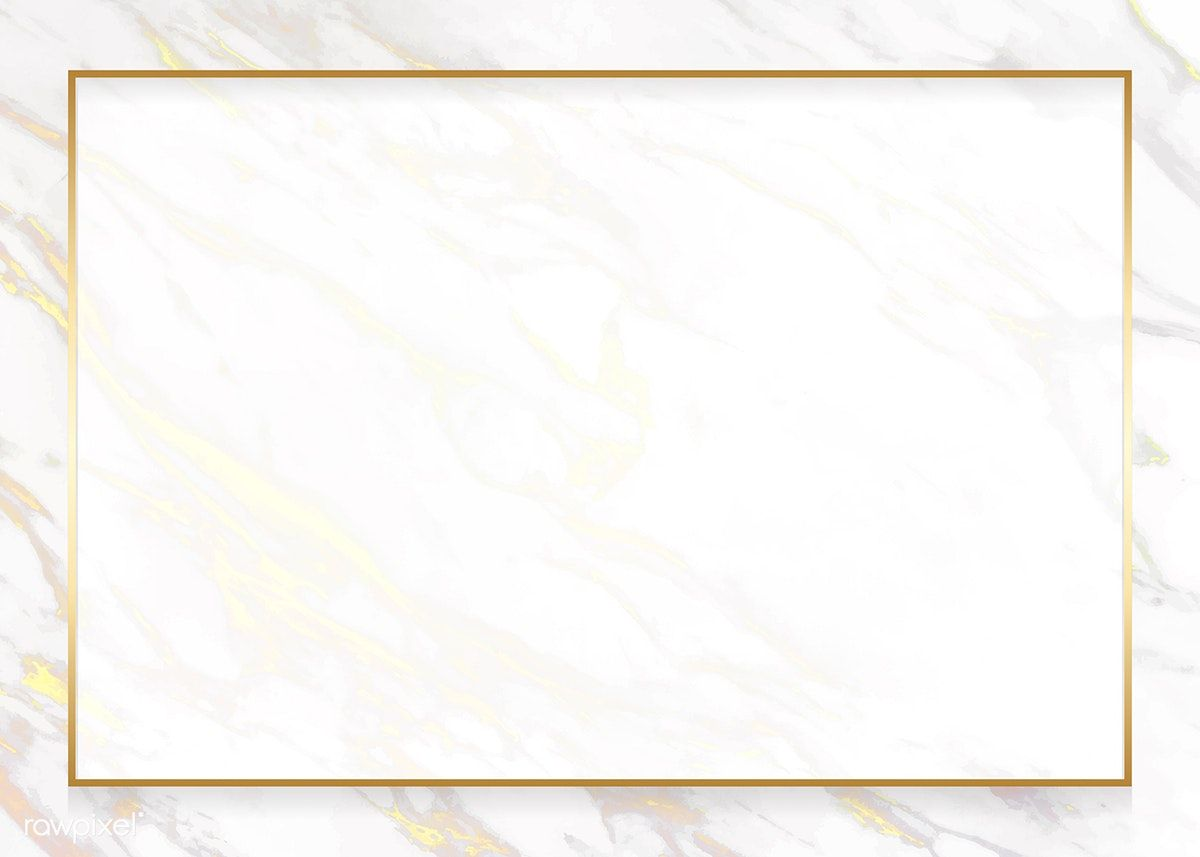 2. Xa xôi ngày tháng êm trôi, yêu thương như nước xuôi dòng, mặn nồng như làn hơi ấm, đổ đầy mưa nắng đời con. Còn gì như ân tình Chúa, dắt dìu con bước trong đời. Từng nhịp chân yêu thương, từng nhịp chân yêu thương.
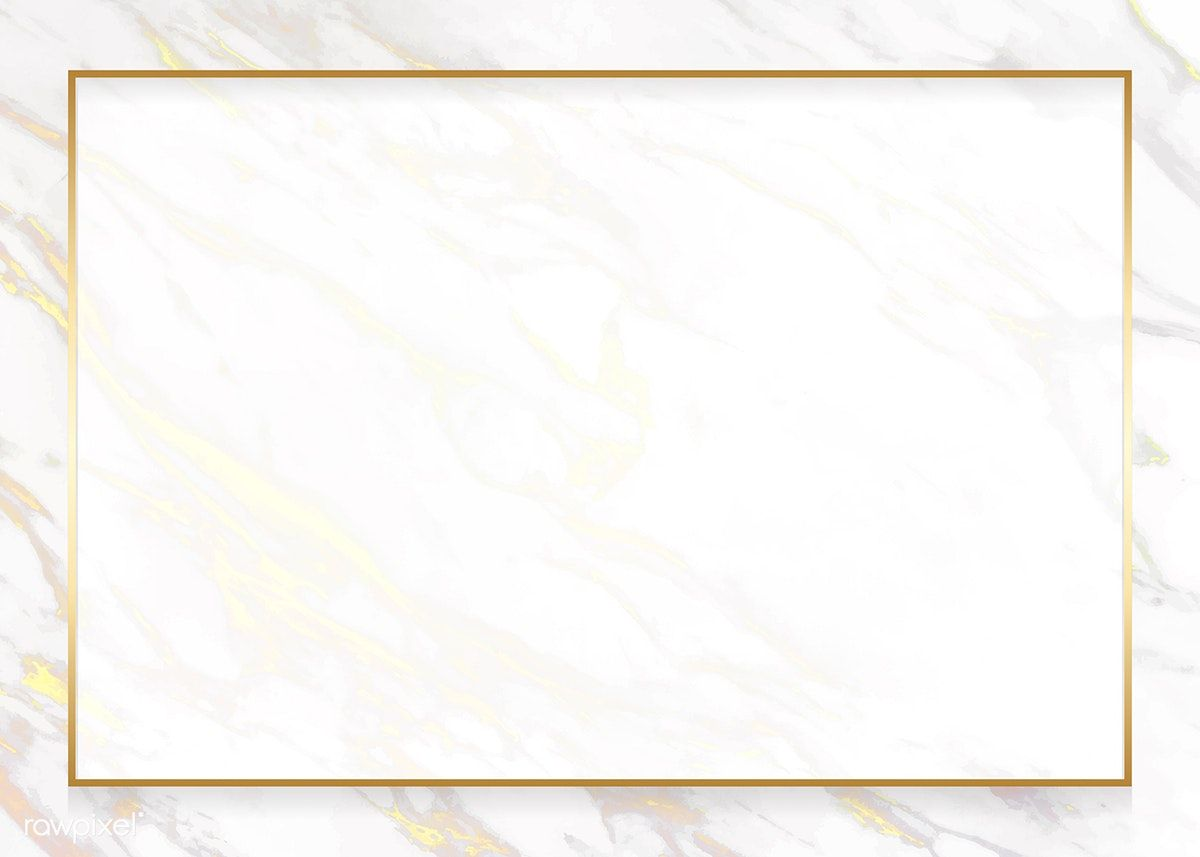 ĐK. Hồng ân Chúa như mưa như mưa, rơi xuống đời con miên man miên man, nâng đỡ đời con trong tay trong tay, vòng tay thương mến. Đời có Chúa êm trôi êm trôi, Chúa dắt dìu con luôn luôn không thôi, có Chúa cùng đi con không đơn côi, ôi tình tuyệt vời.
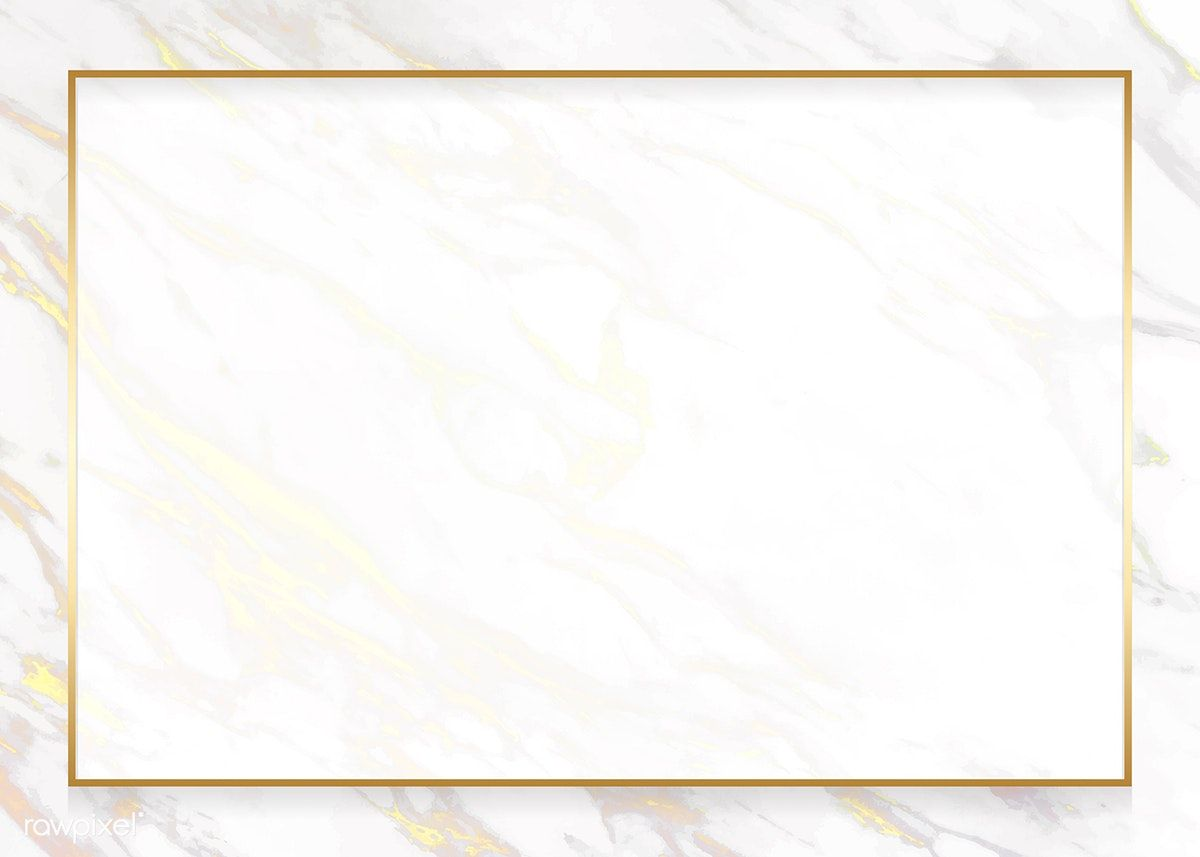 3. Êm như làn gió đưa mây, đôi tay con hướng lên trời. Nguyện cầu cho đời con mãi, giữ trọn lời hứatrung kiên. Trọn đời con xin tận hiến, Chúa là hơi ấm mẹ hiền. Trọn đời con nương thân, trọn đời con nương thân.
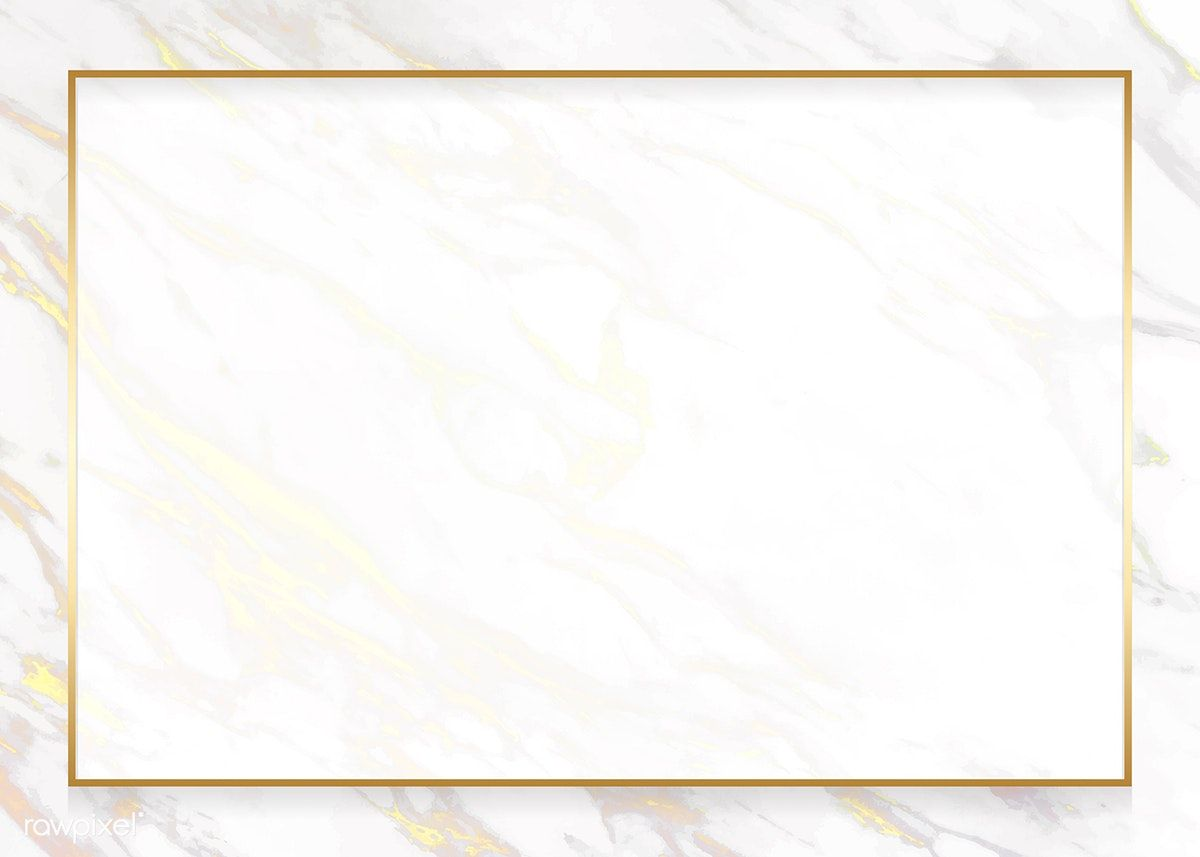 ĐK. Hồng ân Chúa như mưa như mưa, rơi xuống đời con miên man miên man, nâng đỡ đời con trong tay trong tay, vòng tay thương mến. Đời có Chúa êm trôi êm trôi, Chúa dắt dìu con luôn luôn không thôi, có Chúa cùng đi con không đơn côi, ôi tình tuyệt vời.
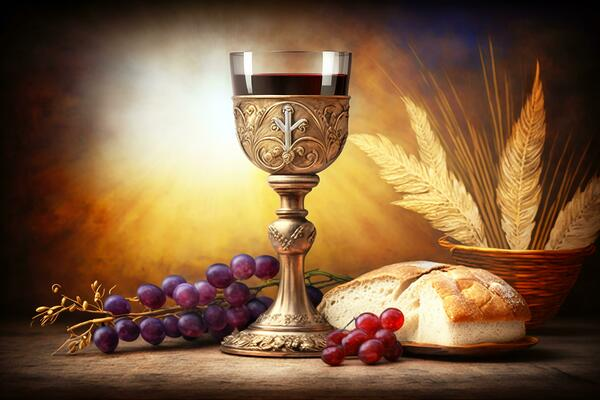 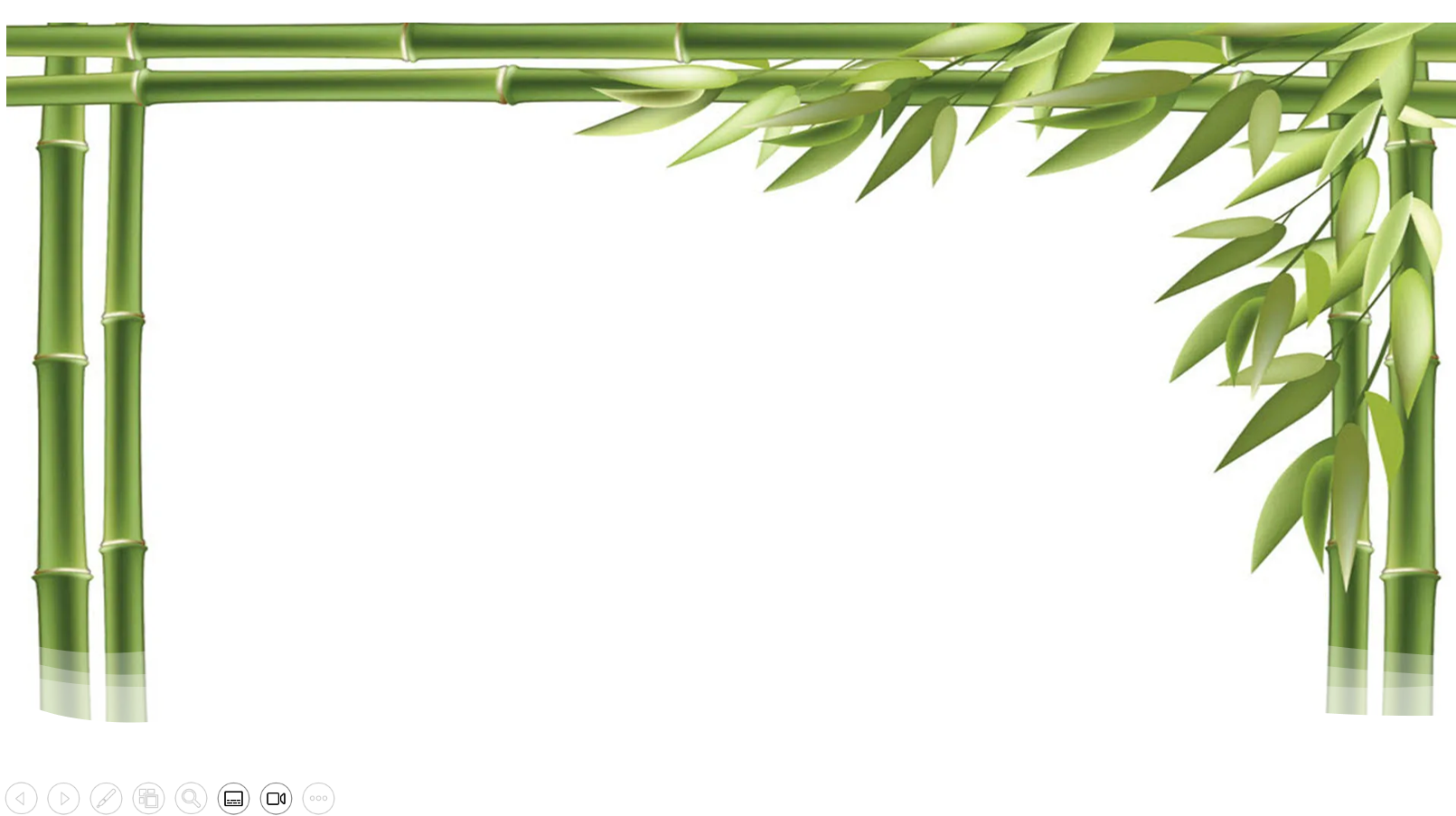 XIN CHO CON YÊU ĐỜI YÊU NGƯỜI 
Phanxico
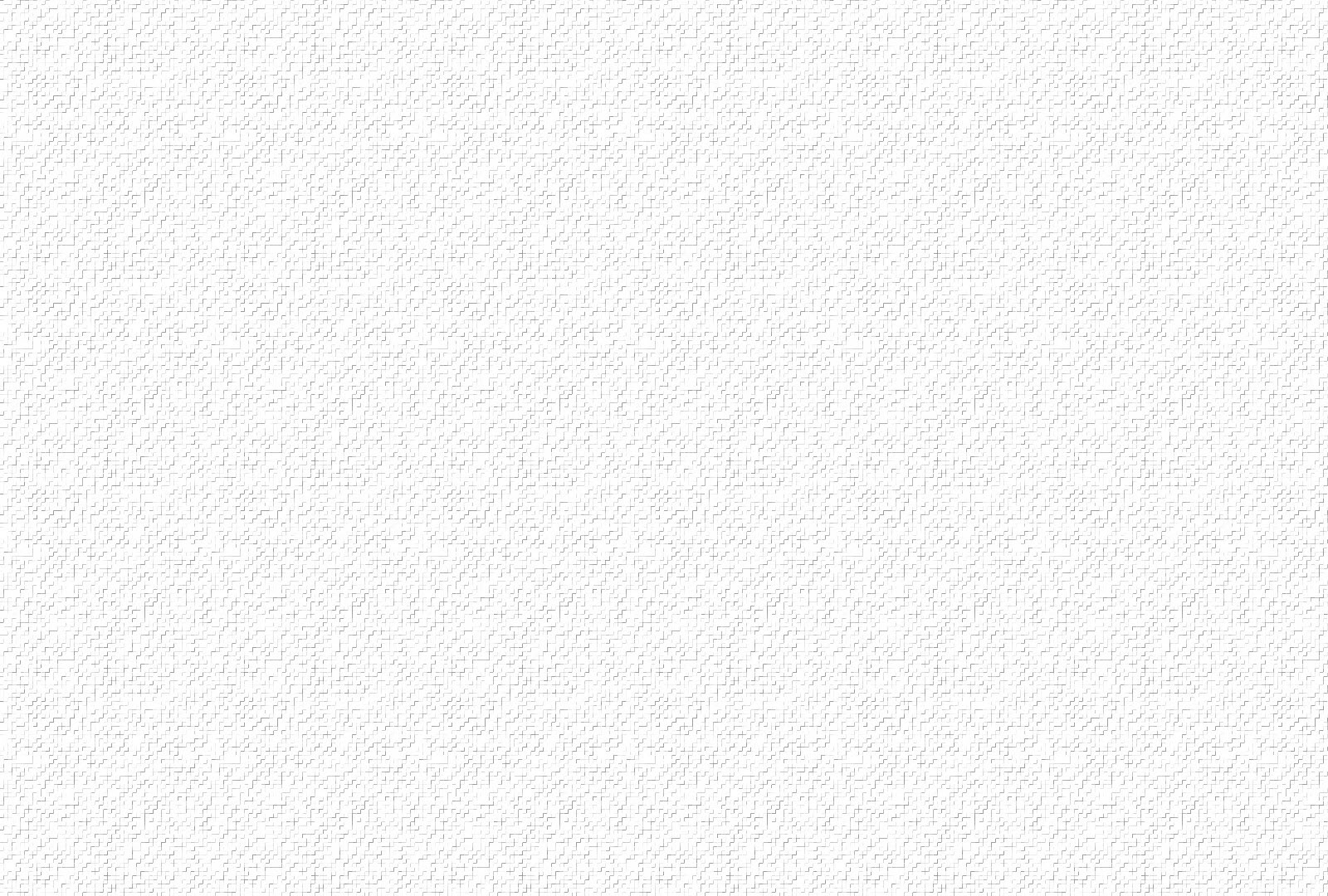 ĐK. Tình yêu đáp đền tình yêu ân tình đền đáp ân tình. Tình yêu Thiên Chúa cao mãi muôn đời. Xin cho con tình yêu thiết tha. (Lòng bao la thắm như màu lá). Xin cho con yêu dấu muôn người. Xin cho con yêu đời yêu người.
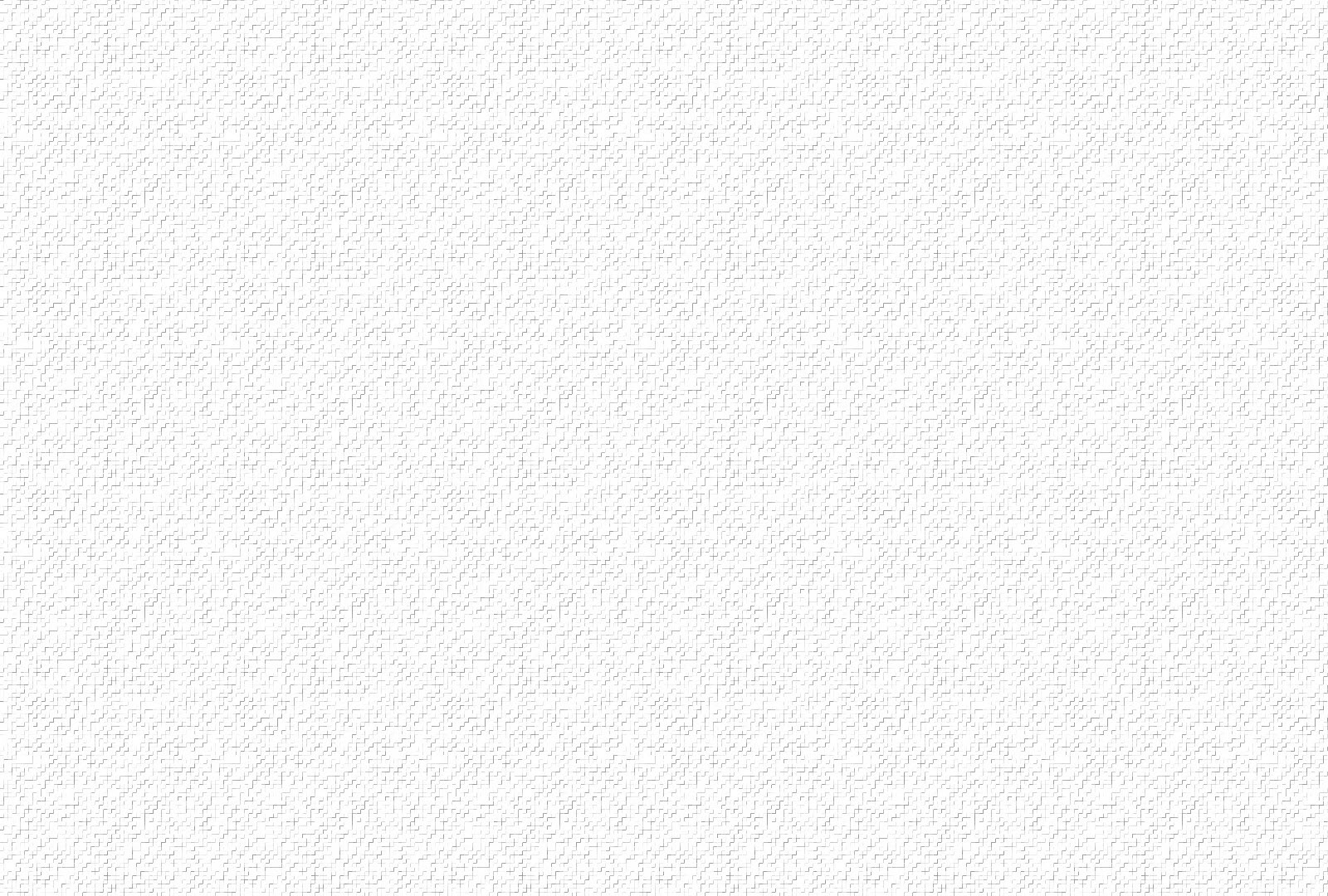 1. Xin cho con yêu đời yêu người. Cầm niềm tin đi thắp môi cười. Dù một đời khổ đau không thôi. Tìm nhau vẫn thấy trong nhau là niềm vui. Nhìn nhau vẫn thấy trong nhau đẹp một lời: CHÚA LÀ TÌNH YÊU.
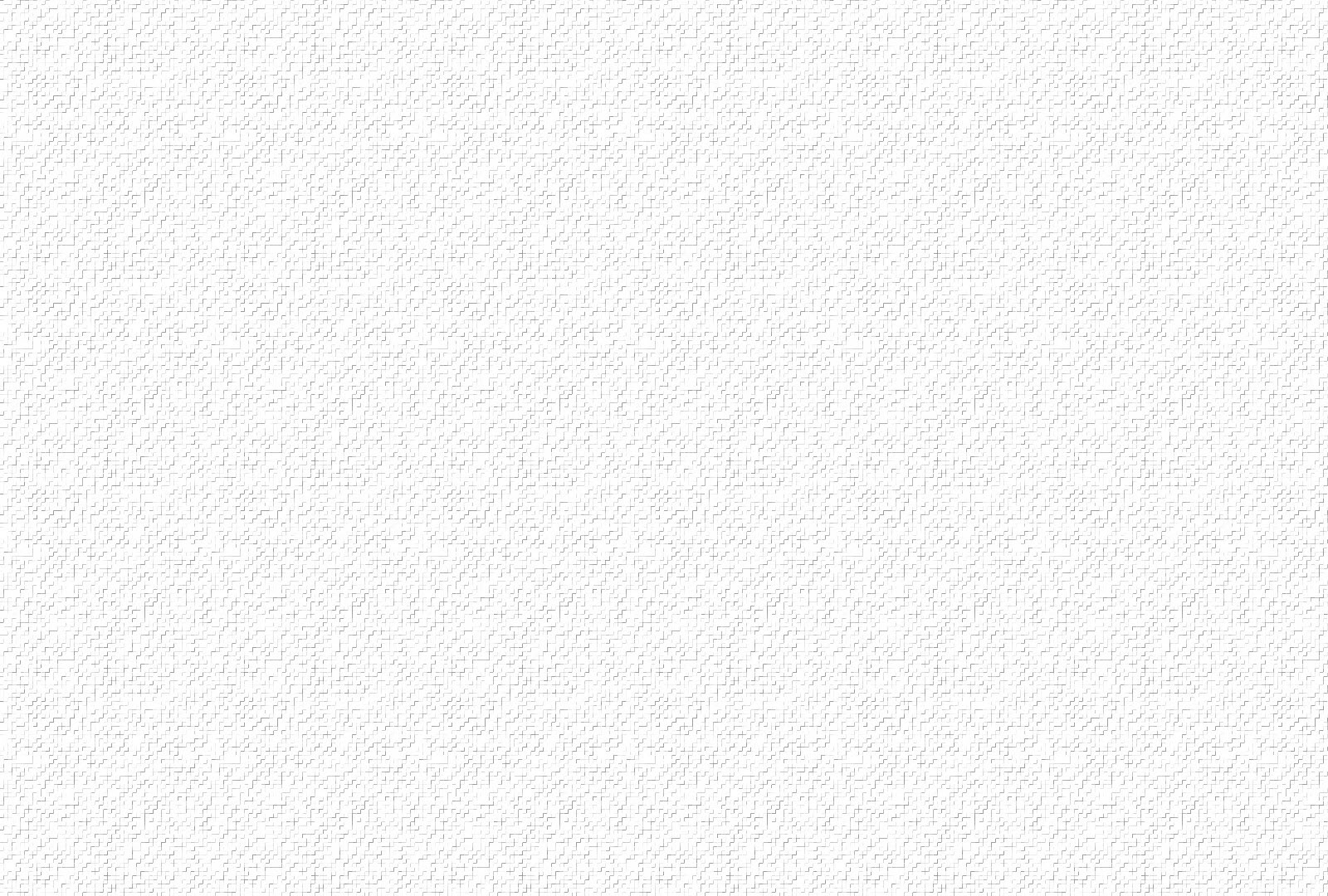 ĐK. Tình yêu đáp đền tình yêu ân tình đền đáp ân tình. Tình yêu Thiên Chúa cao mãi muôn đời. Xin cho con tình yêu thiết tha. (Lòng bao la thắm như màu lá). Xin cho con yêu dấu muôn người. Xin cho con yêu đời yêu người.
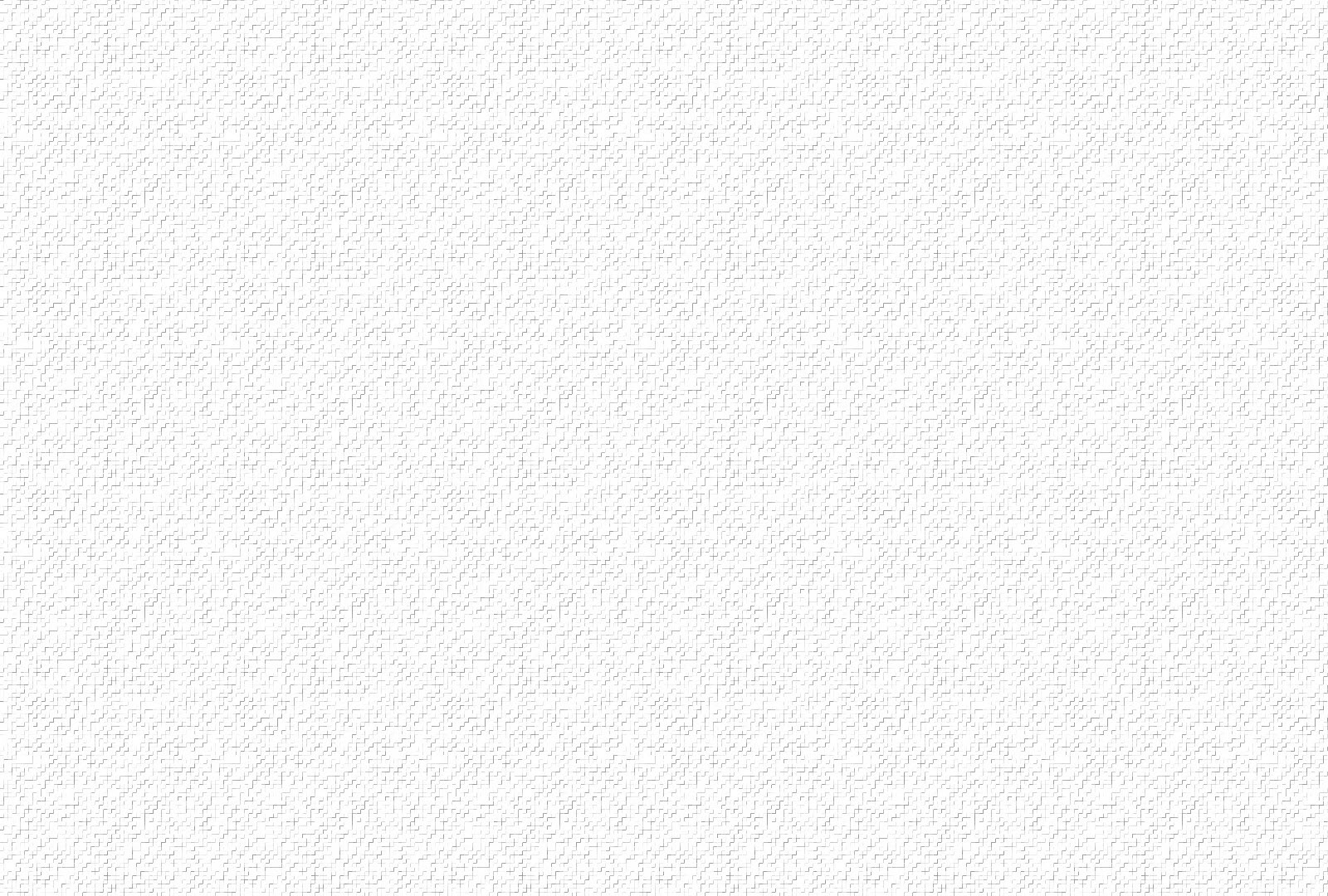 2. Xin cho con yêu đời yêu người. Một niềm tin cao bóng mây trời. Lời hận thù bỏ quên trên môi. Dù ai gây mãi cơn đau thương đầy vơi. Nhìn ra trong sáng trên gương mặt mọi người: CHÚA LÀ TÌNH YÊU.
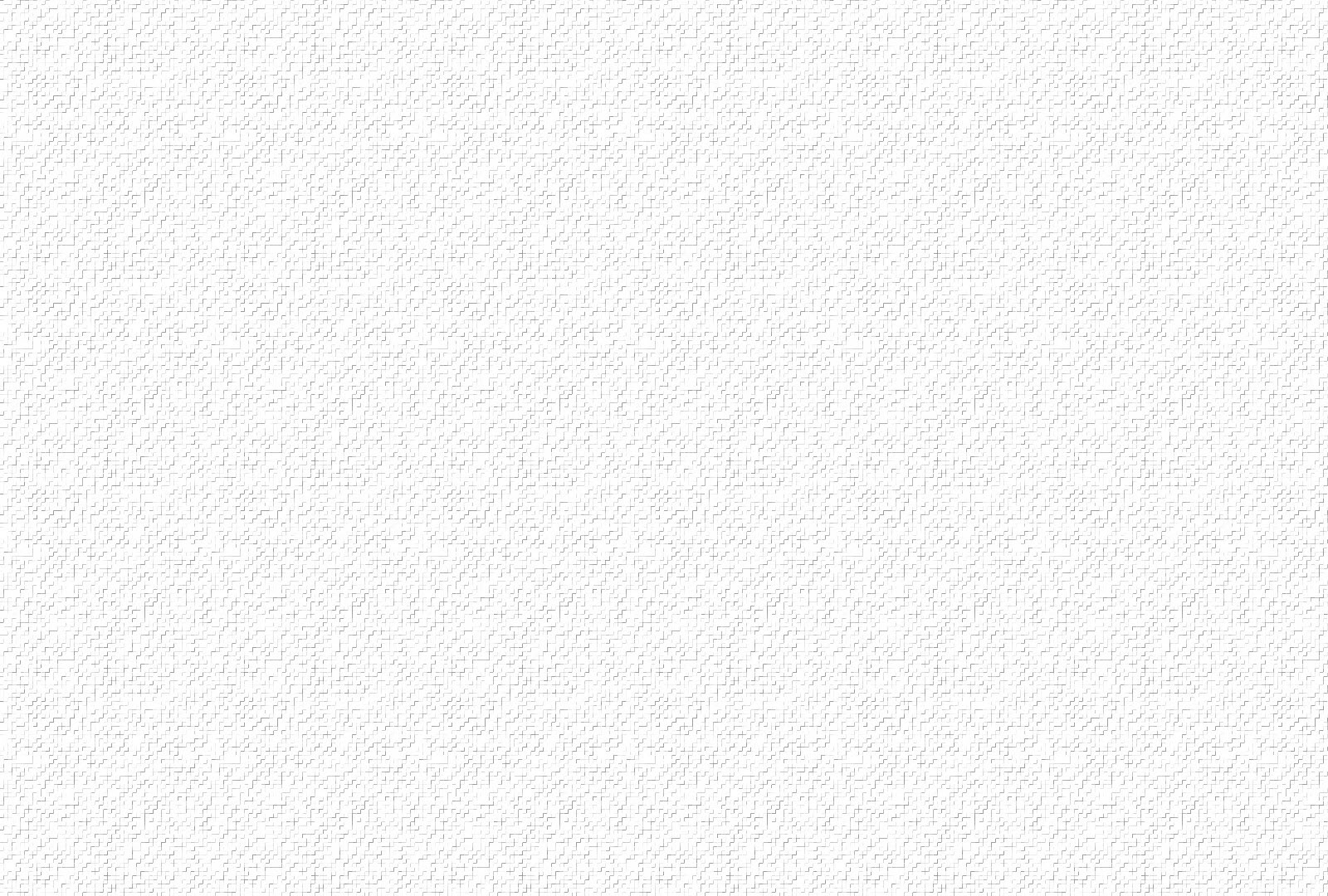 ĐK. Tình yêu đáp đền tình yêu ân tình đền đáp ân tình. Tình yêu Thiên Chúa cao mãi muôn đời. Xin cho con tình yêu thiết tha. (Lòng bao la thắm như màu lá). Xin cho con yêu dấu muôn người. Xin cho con yêu đời yêu người.
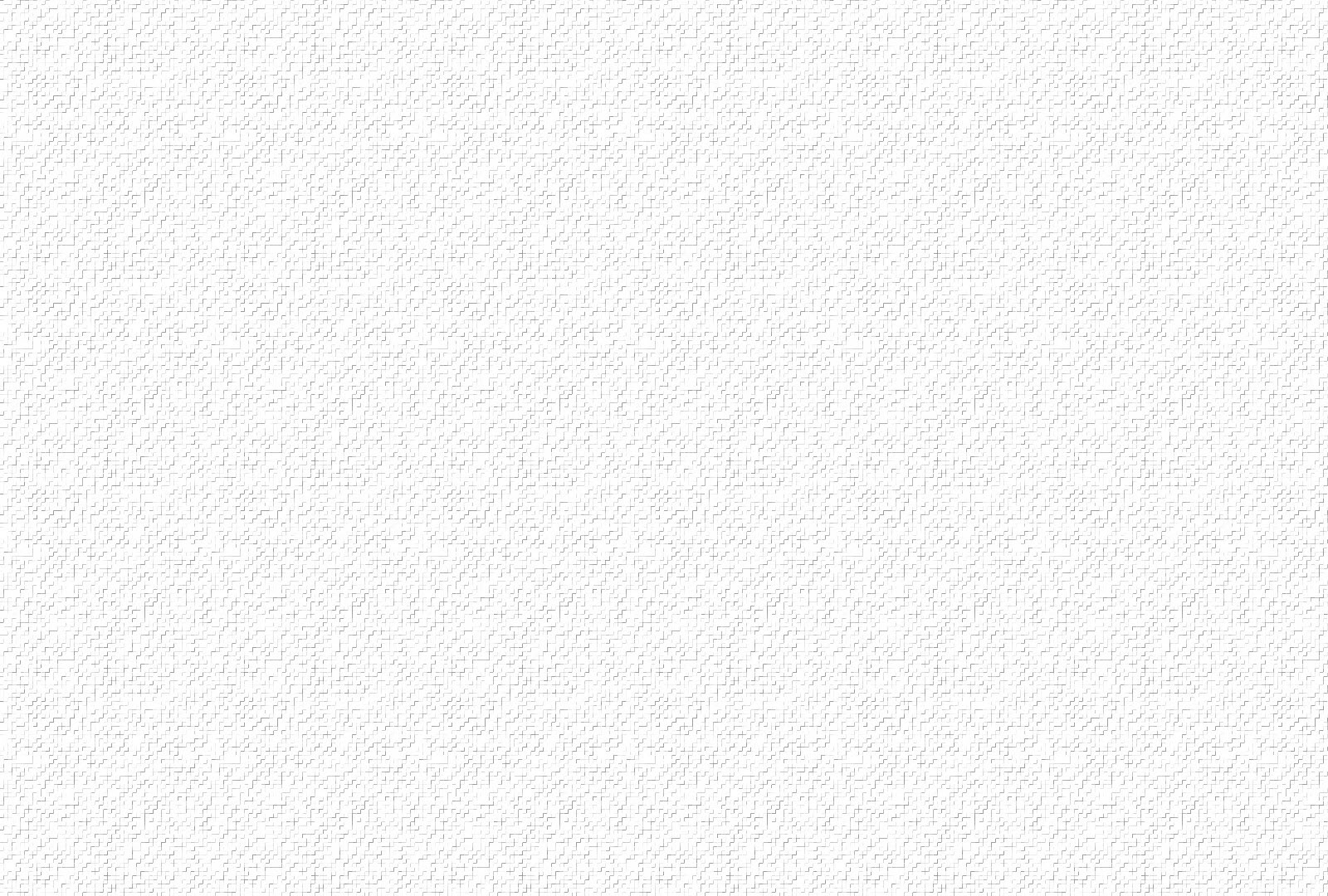 3. Xin cho con yêu đời yêu người. Làm loài chim bay mãi xa vời. Nguyện một đời tìm đi muôn nơi. Đầy vơi chỉ biết luôn yêu thương mà thôi. Bờ môi thân ái nói lên cùng mọi người: CHÚA LÀ TÌNH YÊU
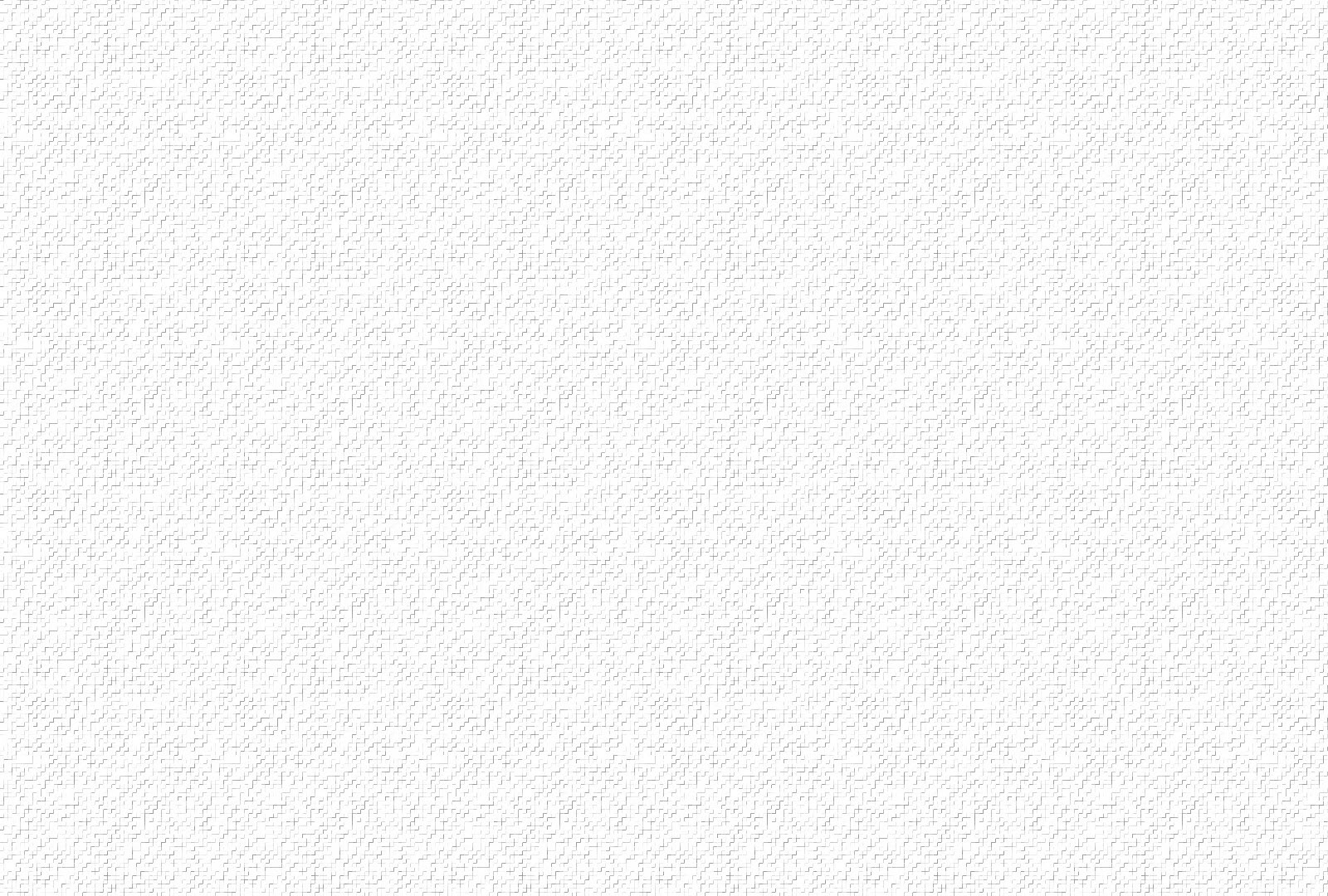 ĐK. Tình yêu đáp đền tình yêu ân tình đền đáp ân tình. Tình yêu Thiên Chúa cao mãi muôn đời. Xin cho con tình yêu thiết tha. (Lòng bao la thắm như màu lá). Xin cho con yêu dấu muôn người. Xin cho con yêu đời yêu người.
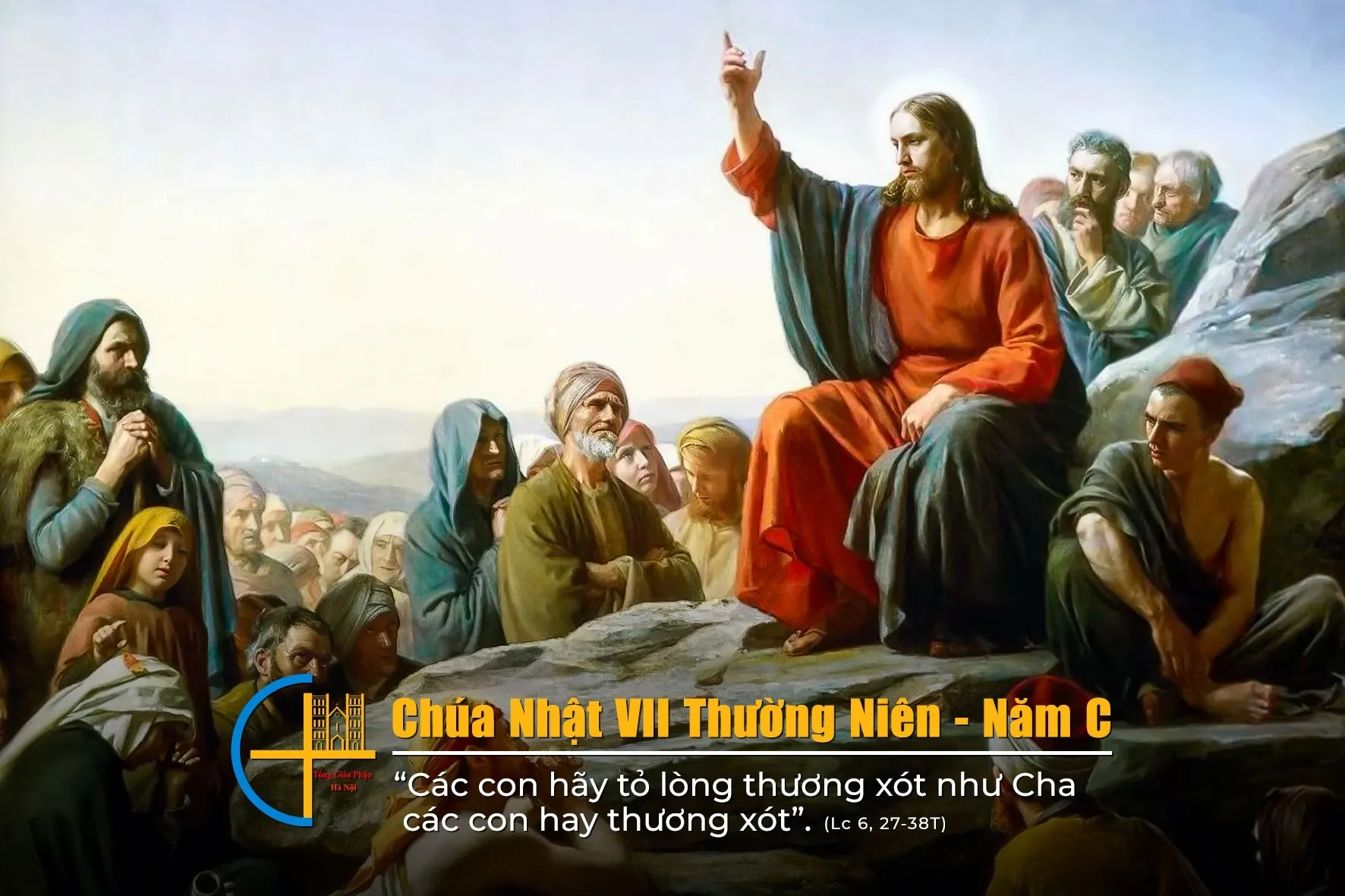 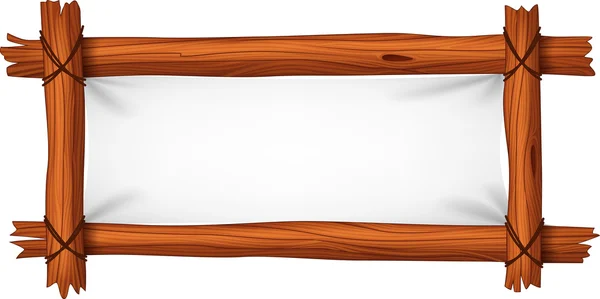 CHÚT TÌNH CON THƠ
Lm. Nguyễn Duy
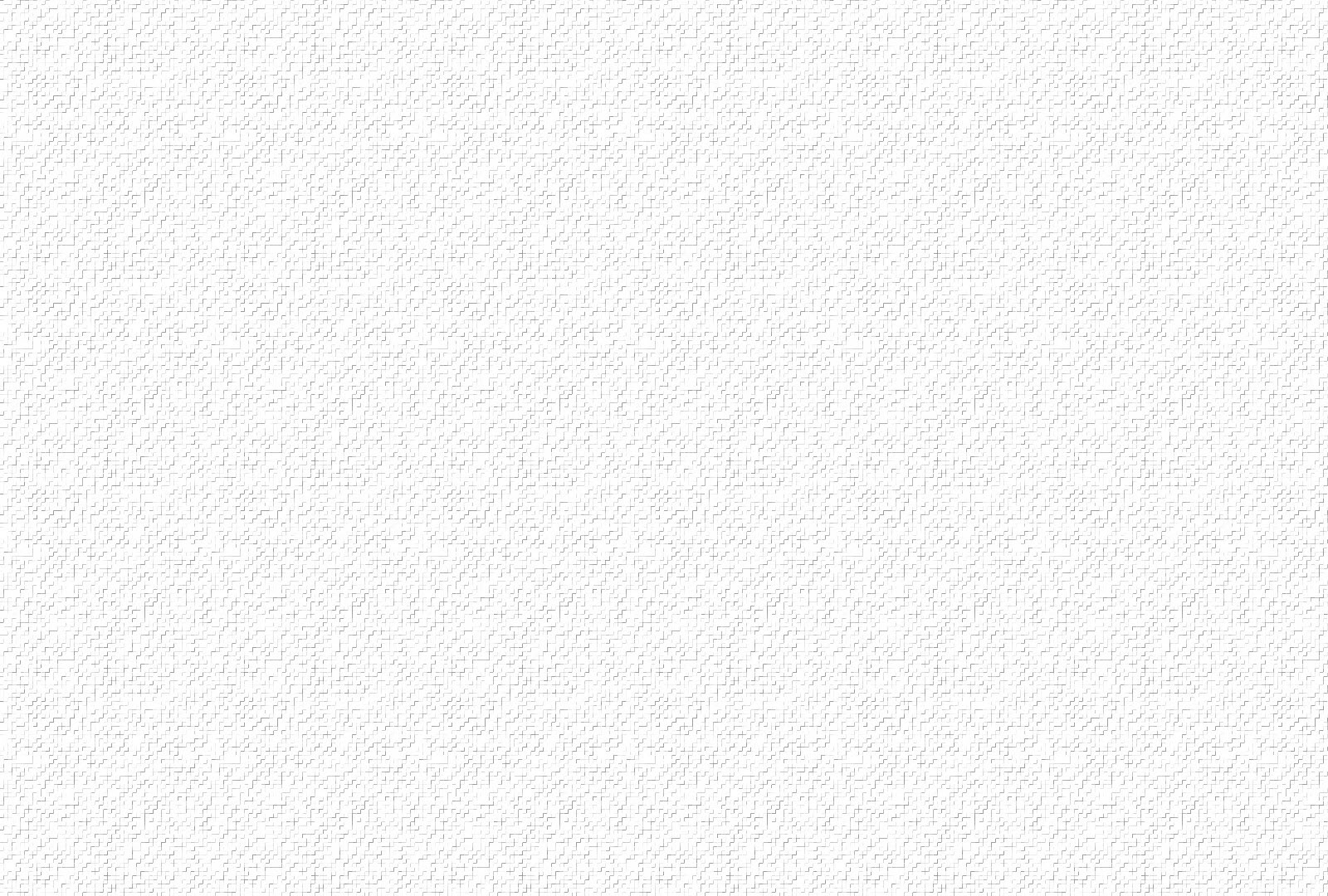 1. Mẹ ơi! Trên trần gian con chưa thấy ai đến nhờ Mẹ mà Mẹ không thương giúp. Mẹ ơi! Con biết rằng tình Mẹ rất bao la, luôn dõi nhìn từng nhịp bước con thơ.
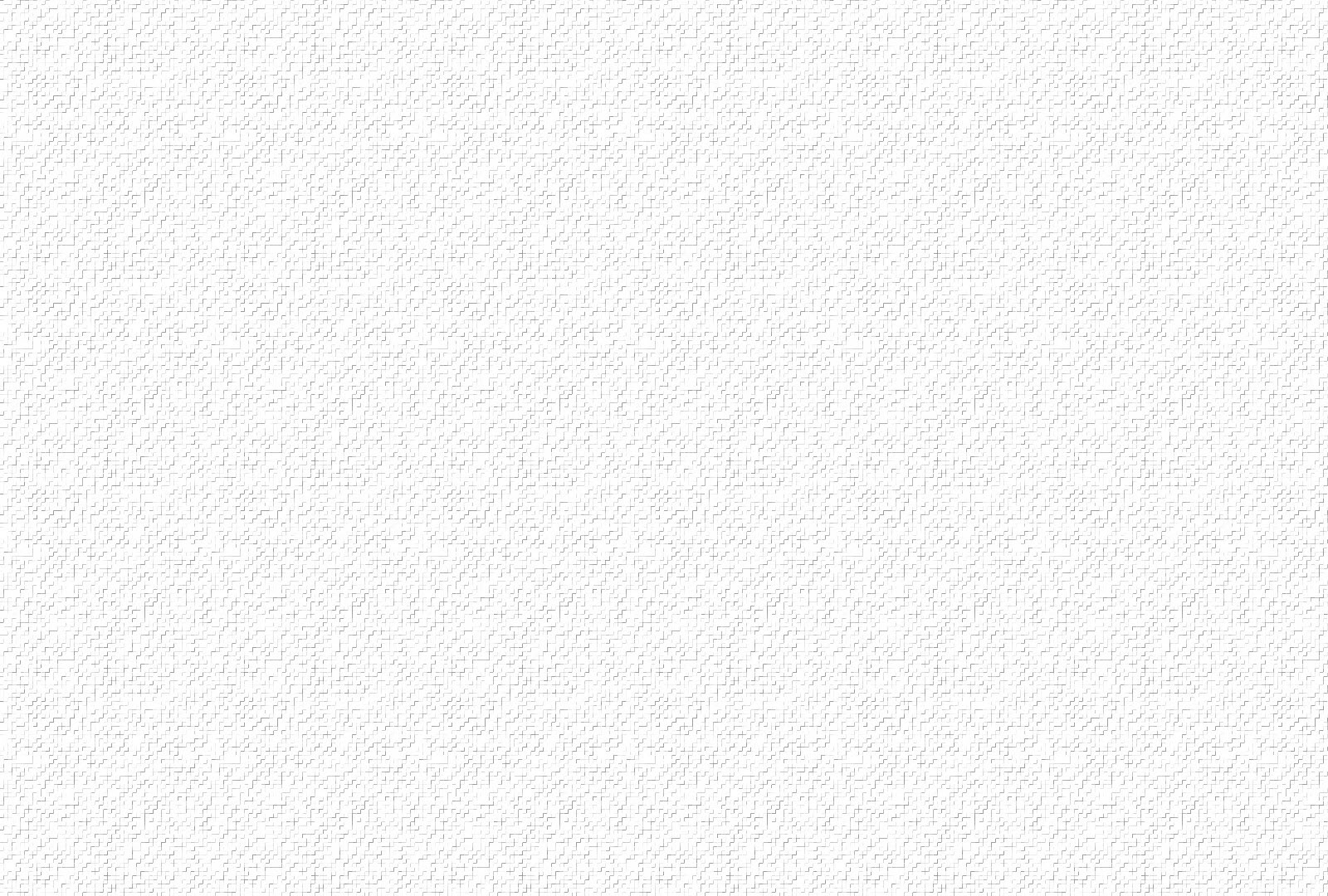 ÐK. Mẹ nguồn cậy trông cho người thất vọng. Mẹ là niềm tin cho người lữ thứ. Mẹ là niềm vui cho người buồn đau, Mẹ là nghỉ ngơi cho người đơn côi.
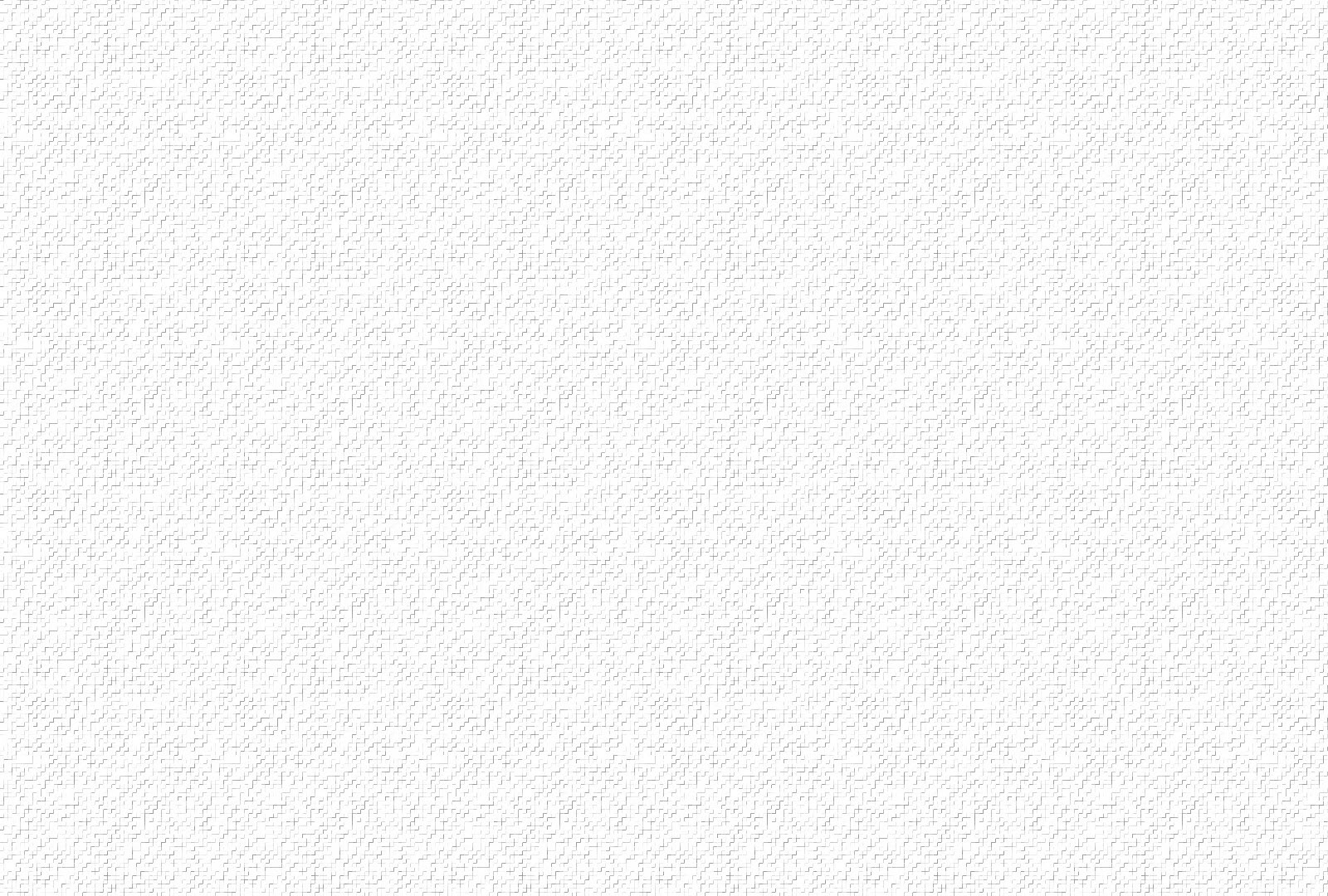 2. Mẹ ơi! Trên đường trần vương theo gót chân, những bụi mờ lòng nặng bao nhung nhớ. Mẹ ơi! Trên nước trời tình Mẹ rất bao dung, con lỗi lầm Mẹ cầu Chúa tha cho.
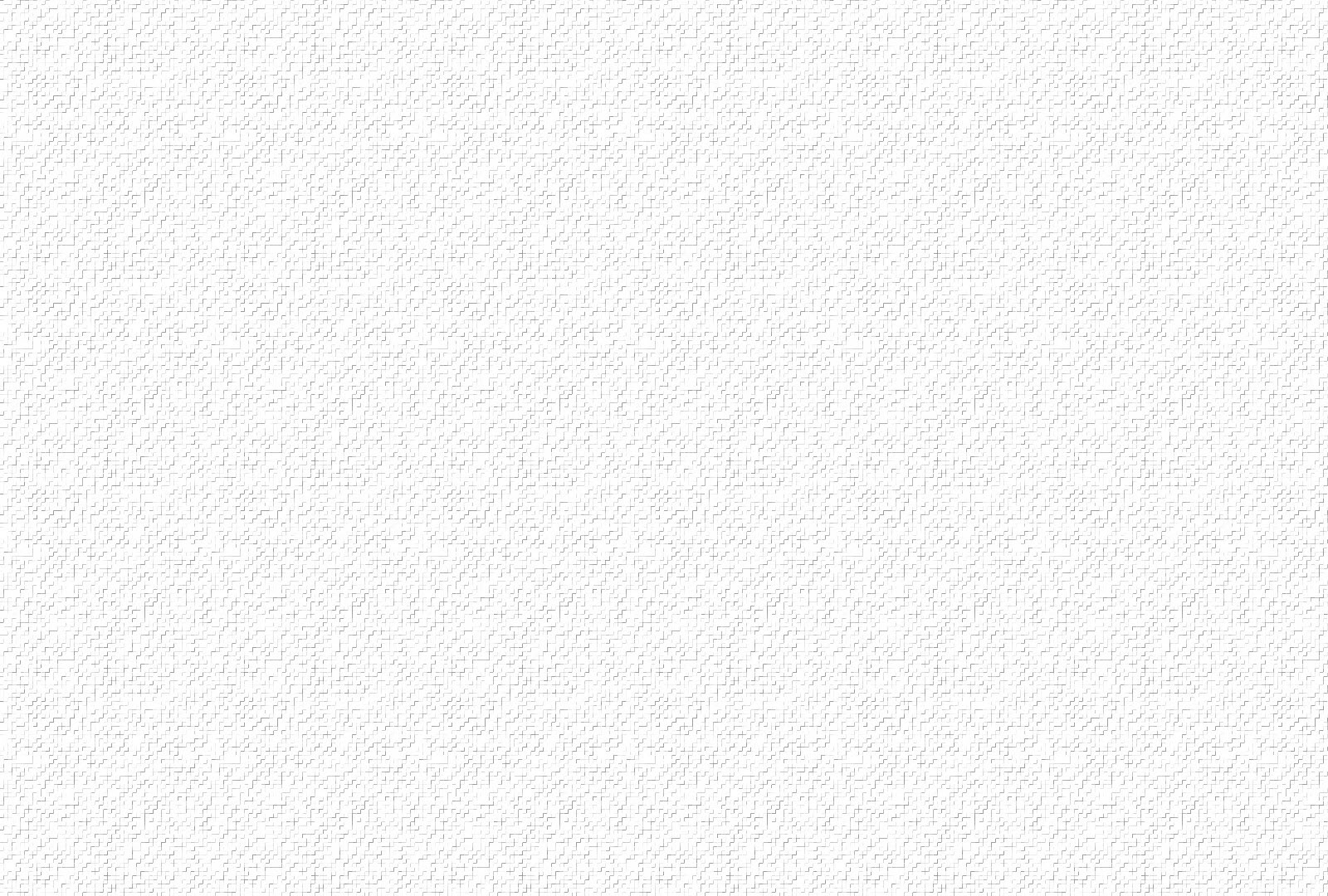 ÐK. Mẹ nguồn cậy trông cho người thất vọng. Mẹ là niềm tin cho người lữ thứ. Mẹ là niềm vui cho người buồn đau, Mẹ là nghỉ ngơi cho người đơn côi.
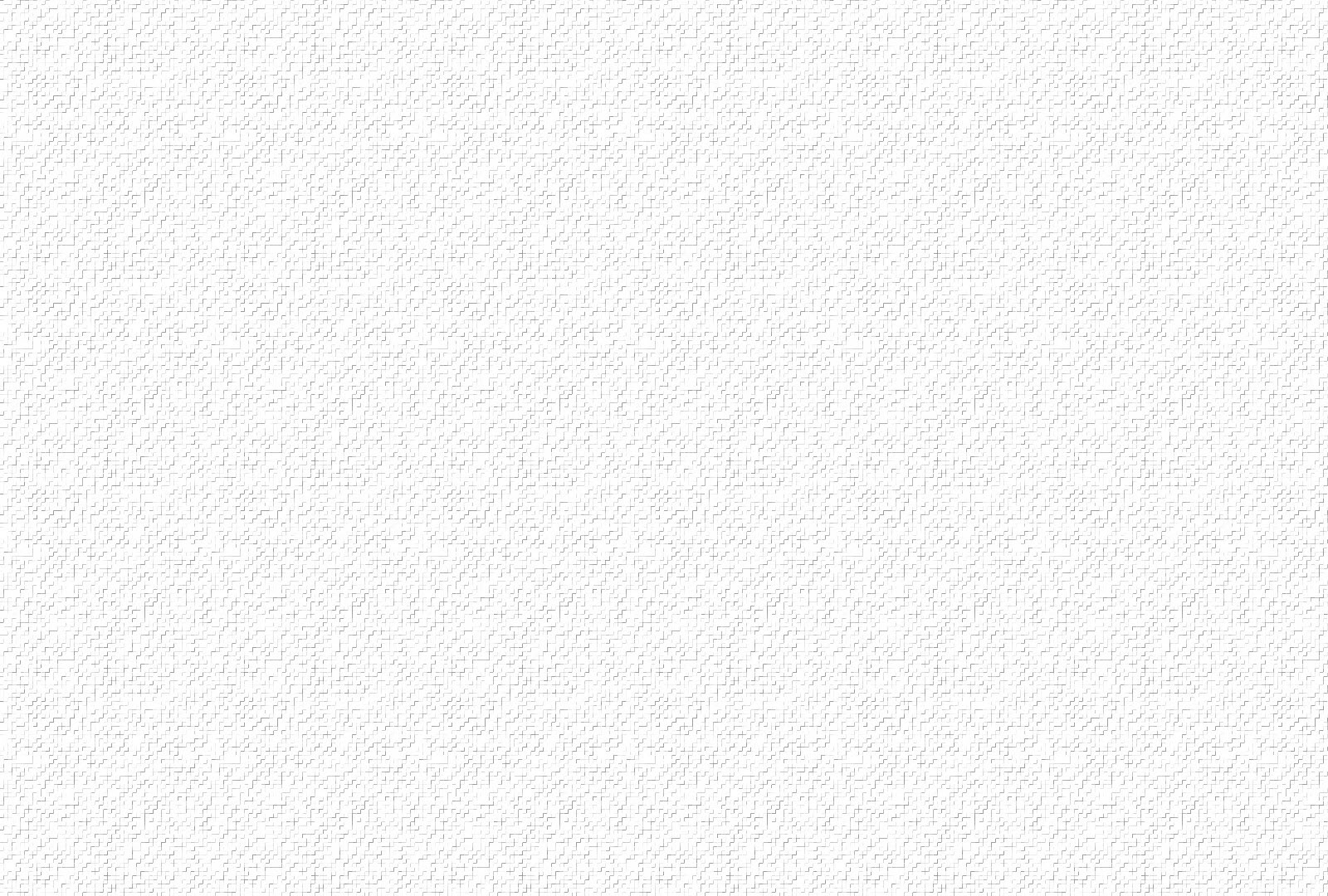 3. Mẹ ơi! Như hạt lệ đã vỡ tan, những ngọc nhằn là lời kinh dâng tiến. Mẹ ơi! Cho dẫu đời còn nặng gánh bon chen, nhưng có Mẹ đời nhẹ nỗi truân chuyên
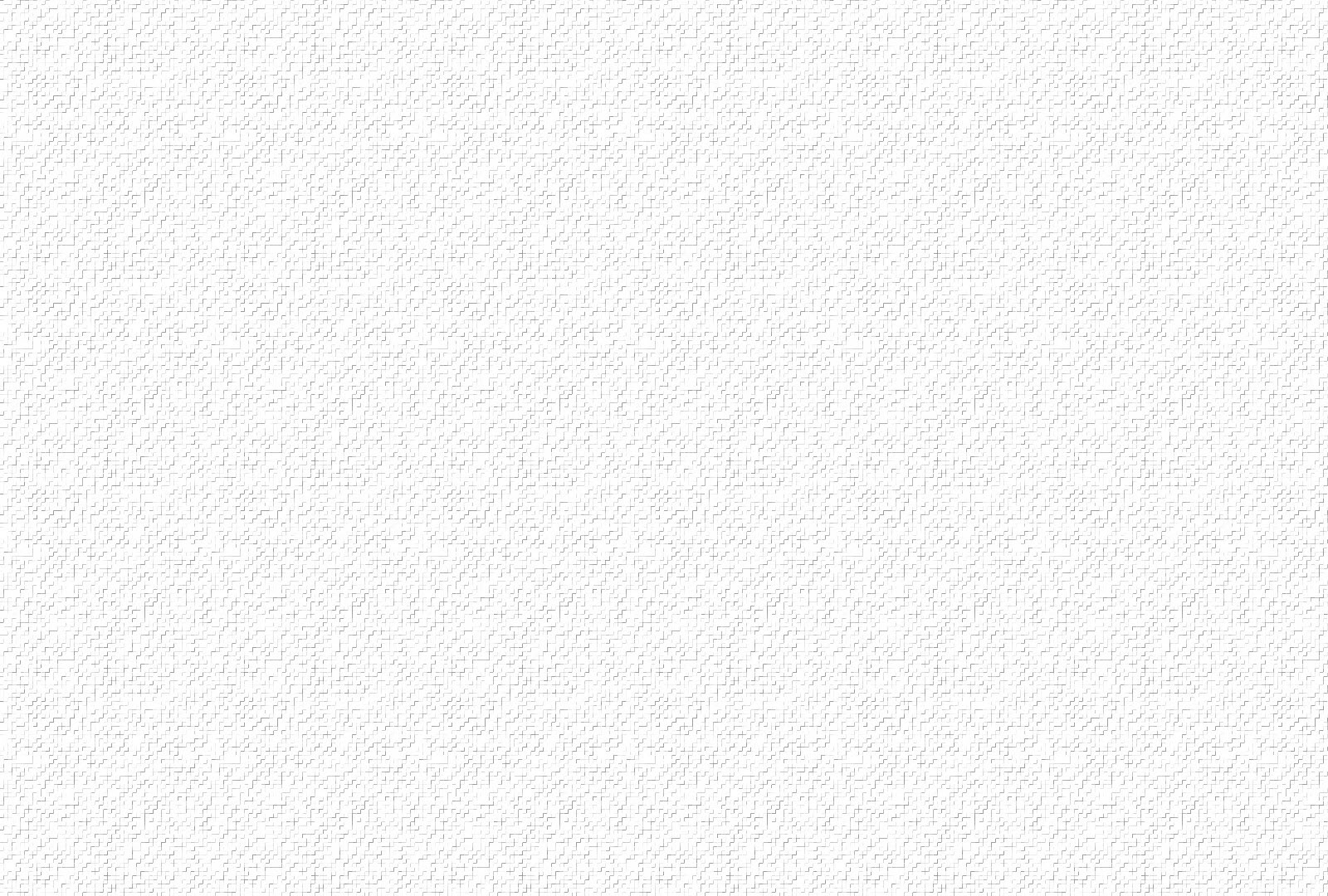 ÐK. Mẹ nguồn cậy trông cho người thất vọng. Mẹ là niềm tin cho người lữ thứ. Mẹ là niềm vui cho người buồn đau, Mẹ là nghỉ ngơi cho người đơn côi.
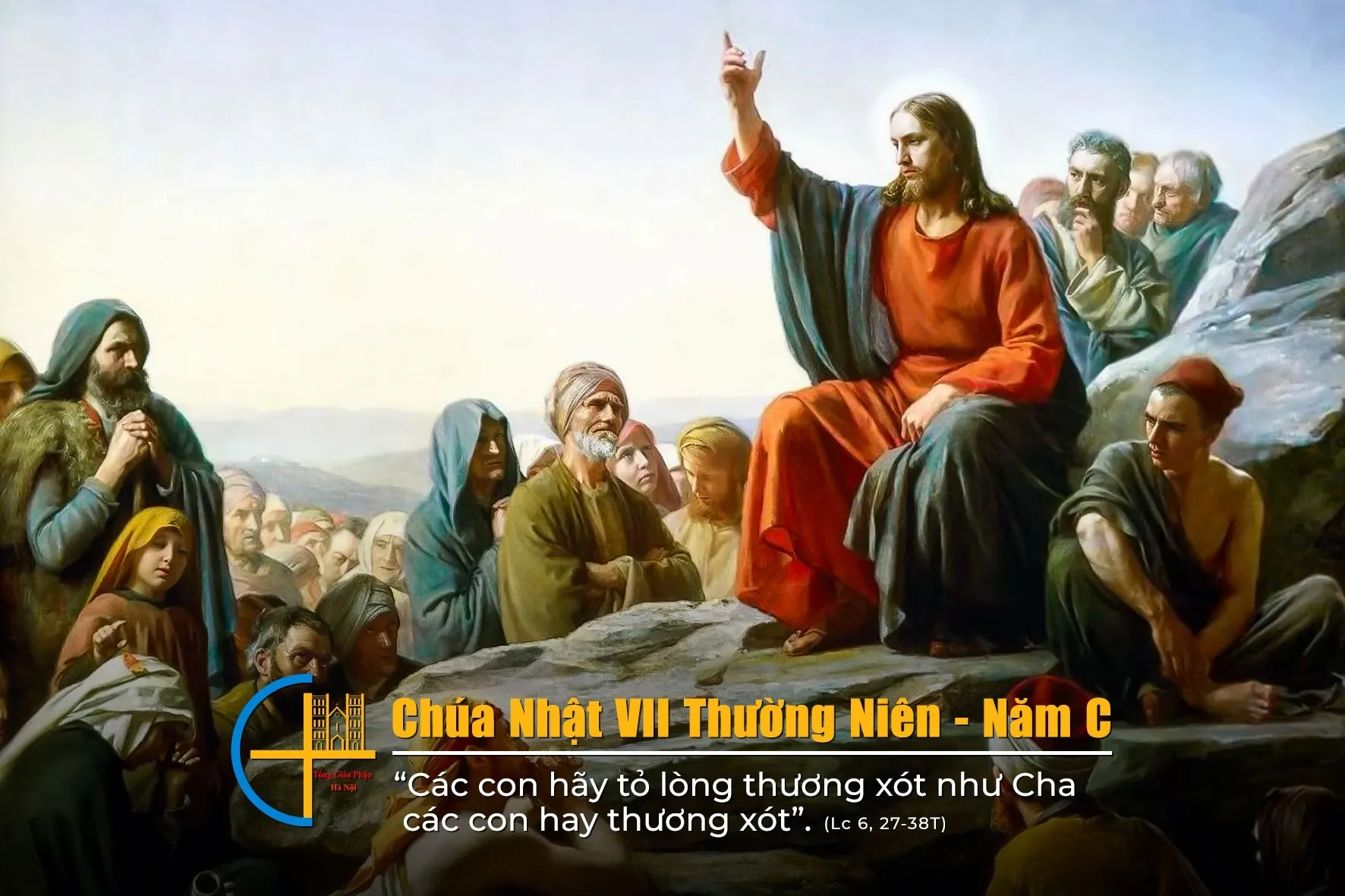